Министерство образования Республики Мордовия ПортфолиоЦимбал Елены Владимировны, музыкального руководителя
МАДОУ «Центр развития ребенка – детский сад № 7»
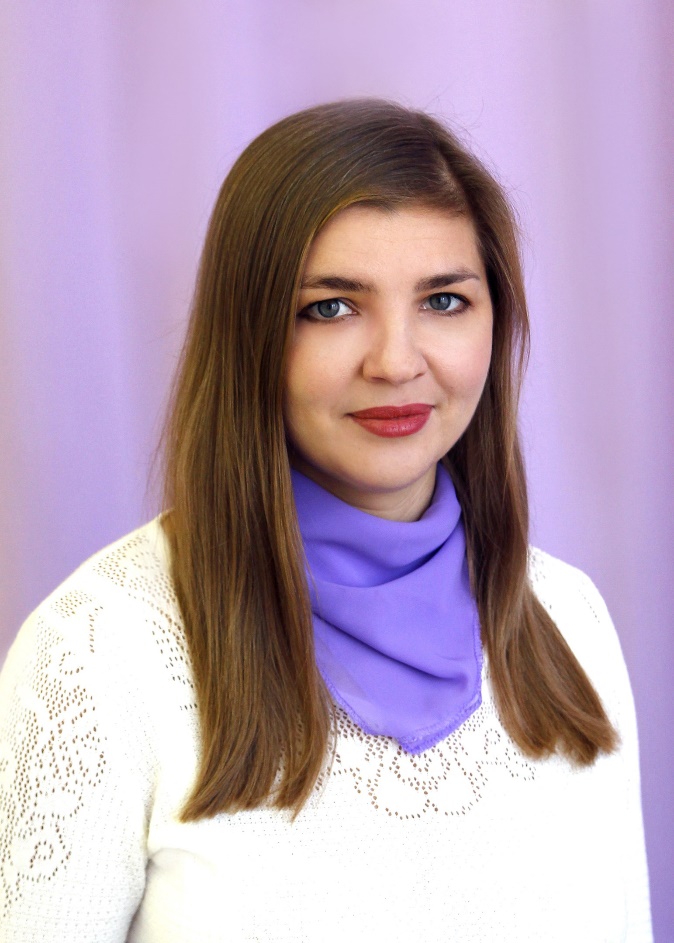 Дата  рождения: 20.06.1987 г.
Профессиональное образование: высшее, ГВОУ «Донецкий национальный технический университет»
Квалификация: инженер по научным, аналитическим и экологическим приборам м системам.
Диплом: НК № 37288950
Дата выдачи: 30 июня 2009 года.
Профессиональная переподготовка: ФГБОУ ВО «Мордовский государственный педагогический университет им. М.Е. Евсевьева».
По программе: «Педагог дополнительного образования (вокально-исполнительское мастерство)
Диплом: 132415 523540
Дата выдачи: 16 апреля 2022 года.
Общий трудовой стаж: 6 лет
Стаж педагогической работы (по специальности): 6 лет 
Наличие квалификационной категории: не имеет
Дата последней аттестации: -
https://ds7sar.schoolrm.ru/sveden/employees/25188/284973/
2. Организация партнерского взаимодействия с родителями для решения воспитательных и образовательных задач
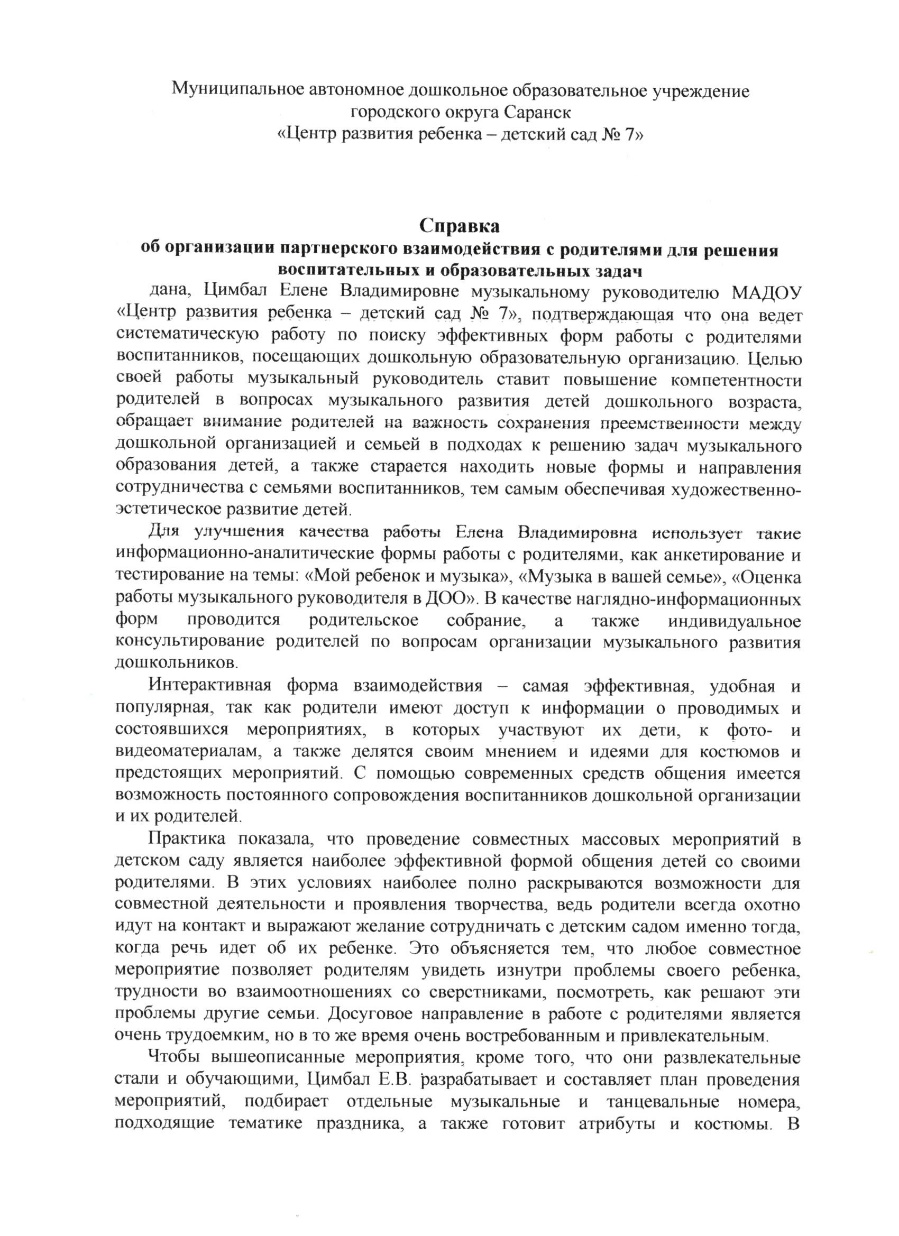 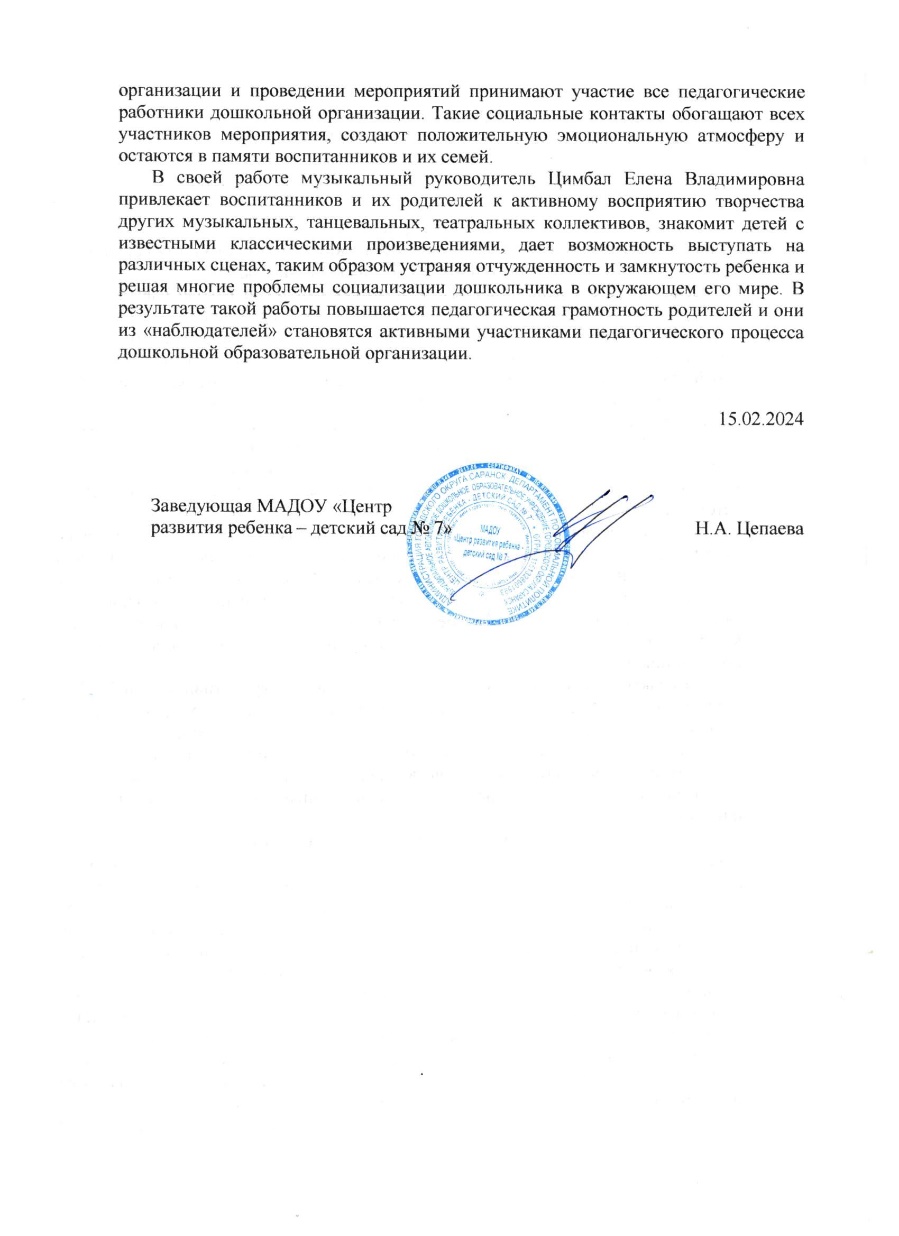 3. Участие инновационной 
(экспериментальной деятельности)
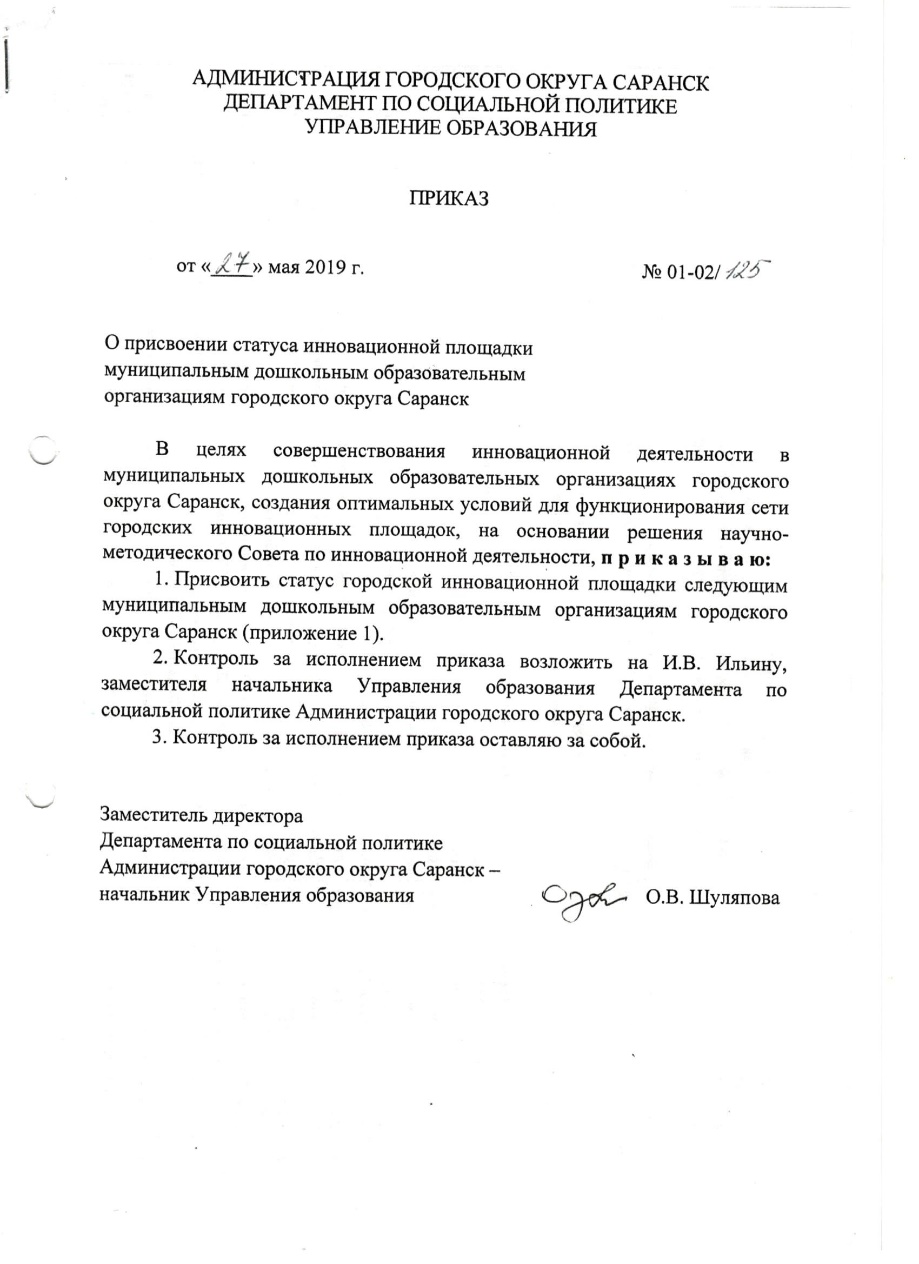 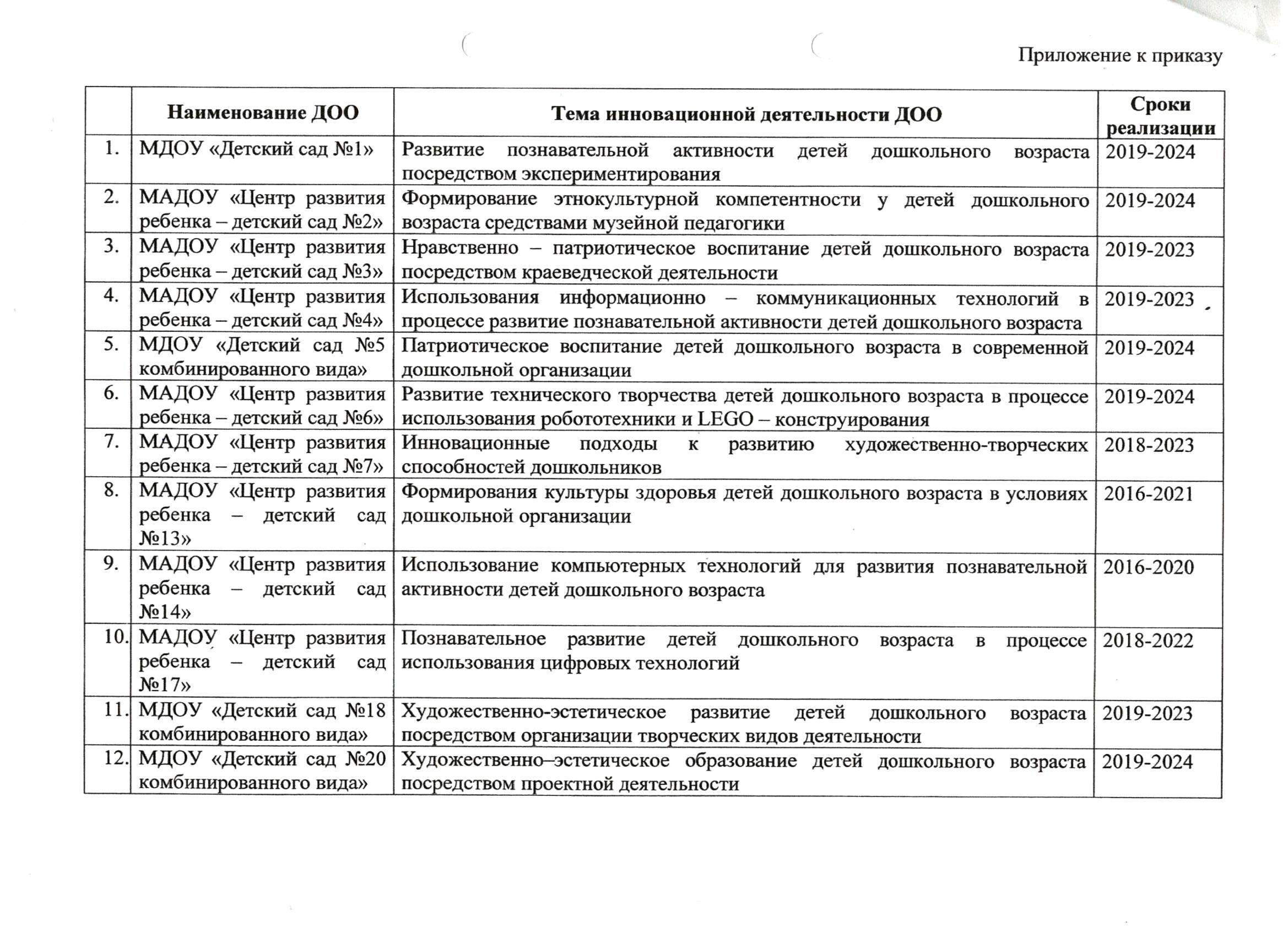 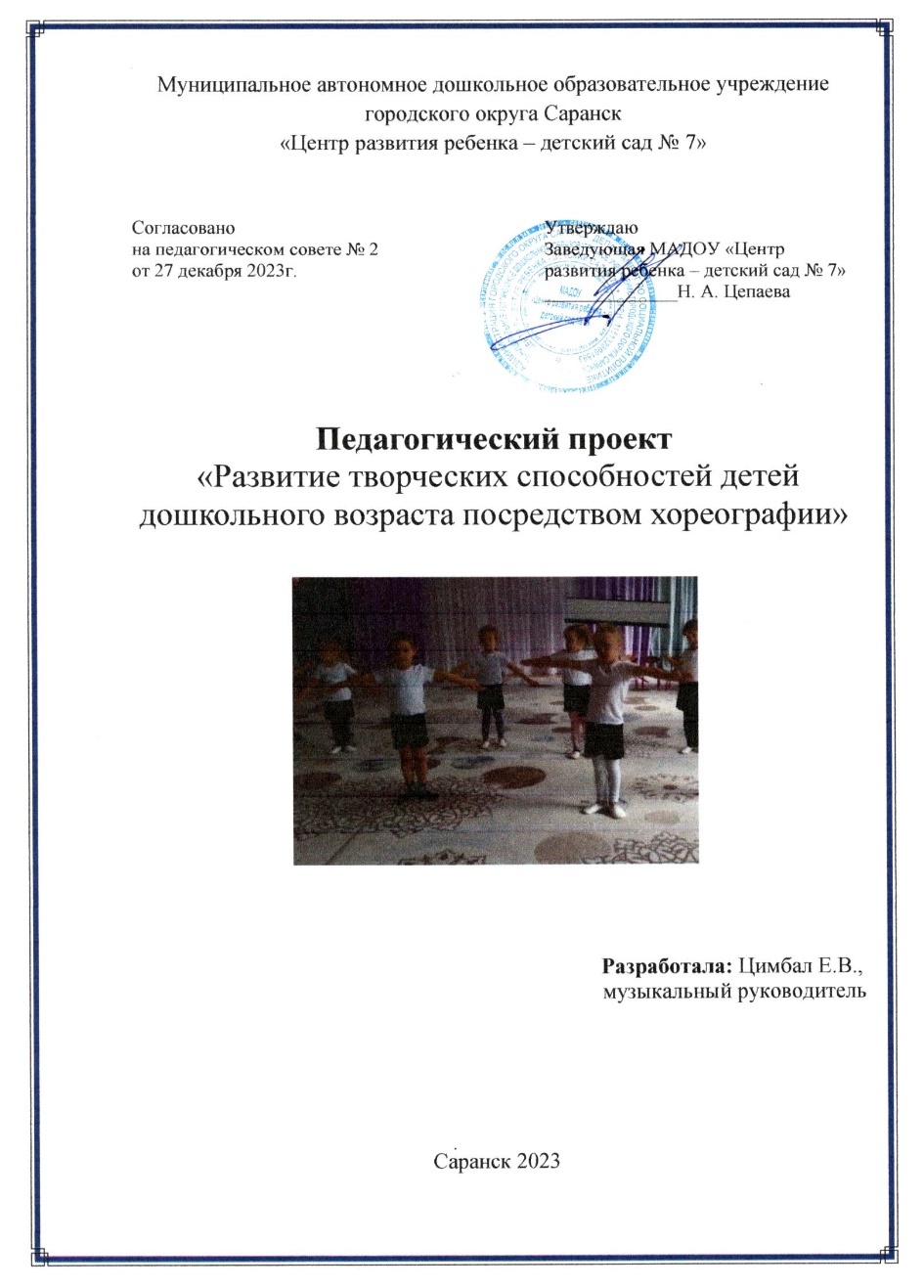 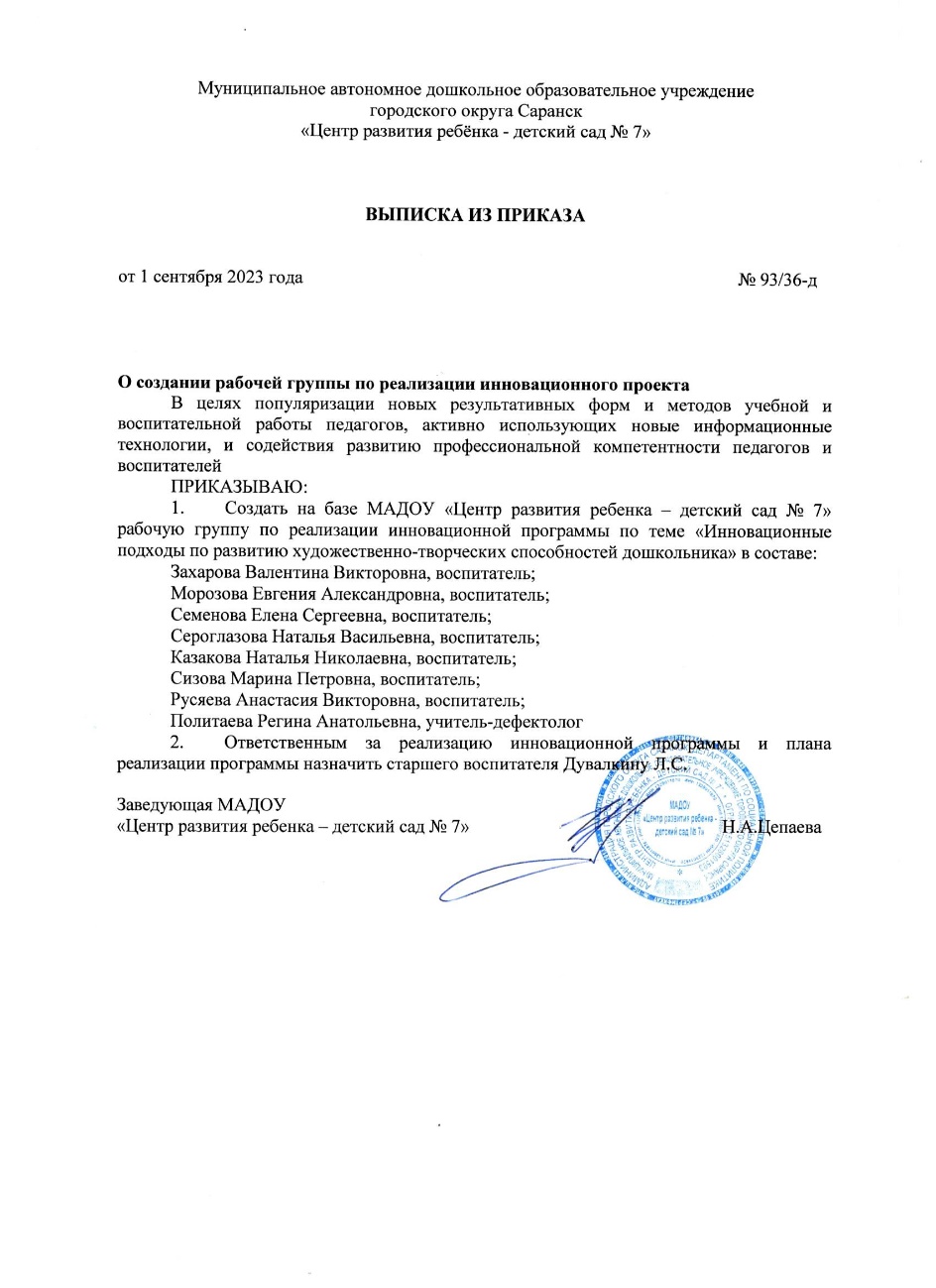 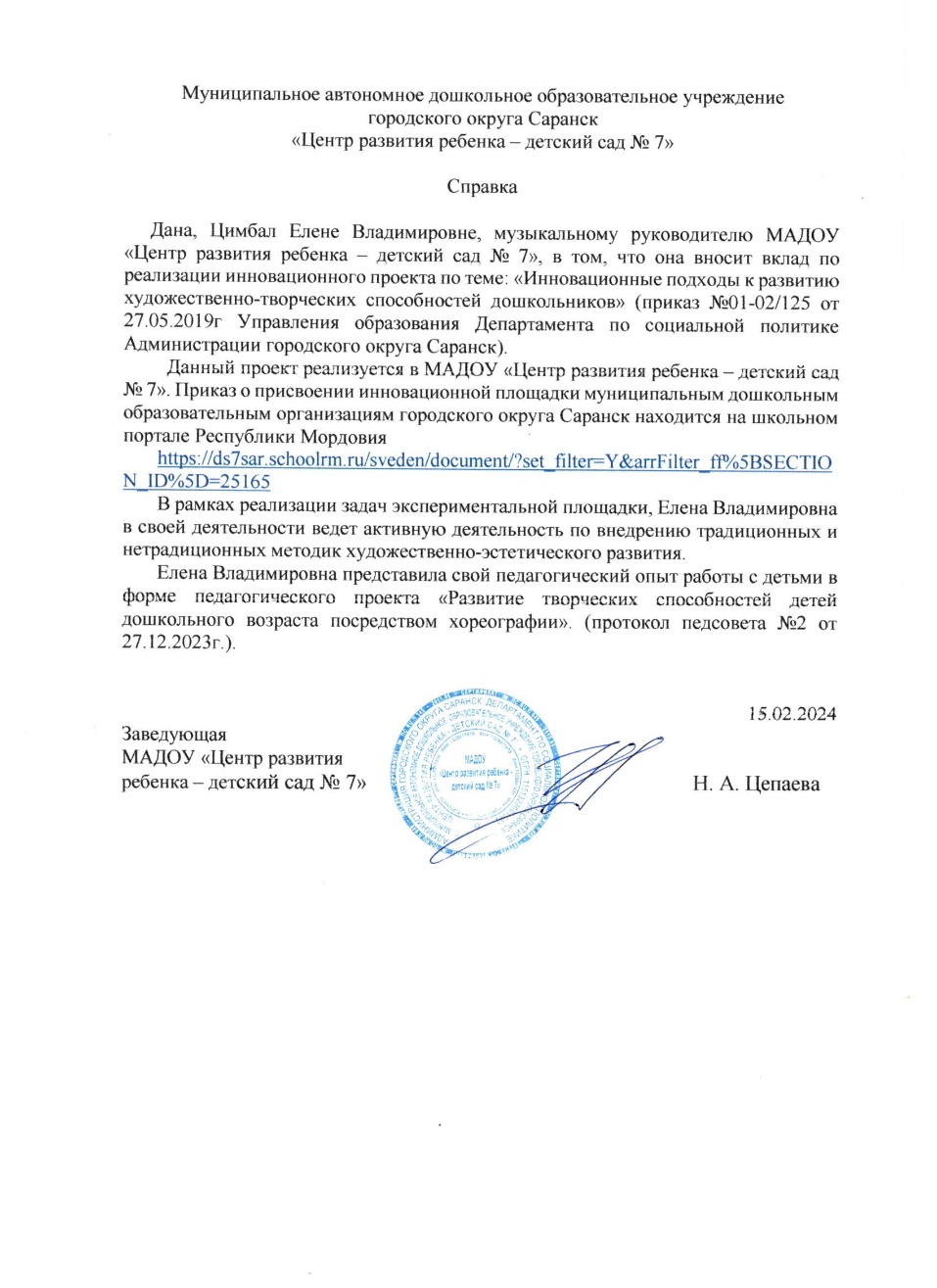 4. Результаты участия воспитанников в: конкурсах; выставках, турнирах, соревнованиях, акциях, фестивалях.
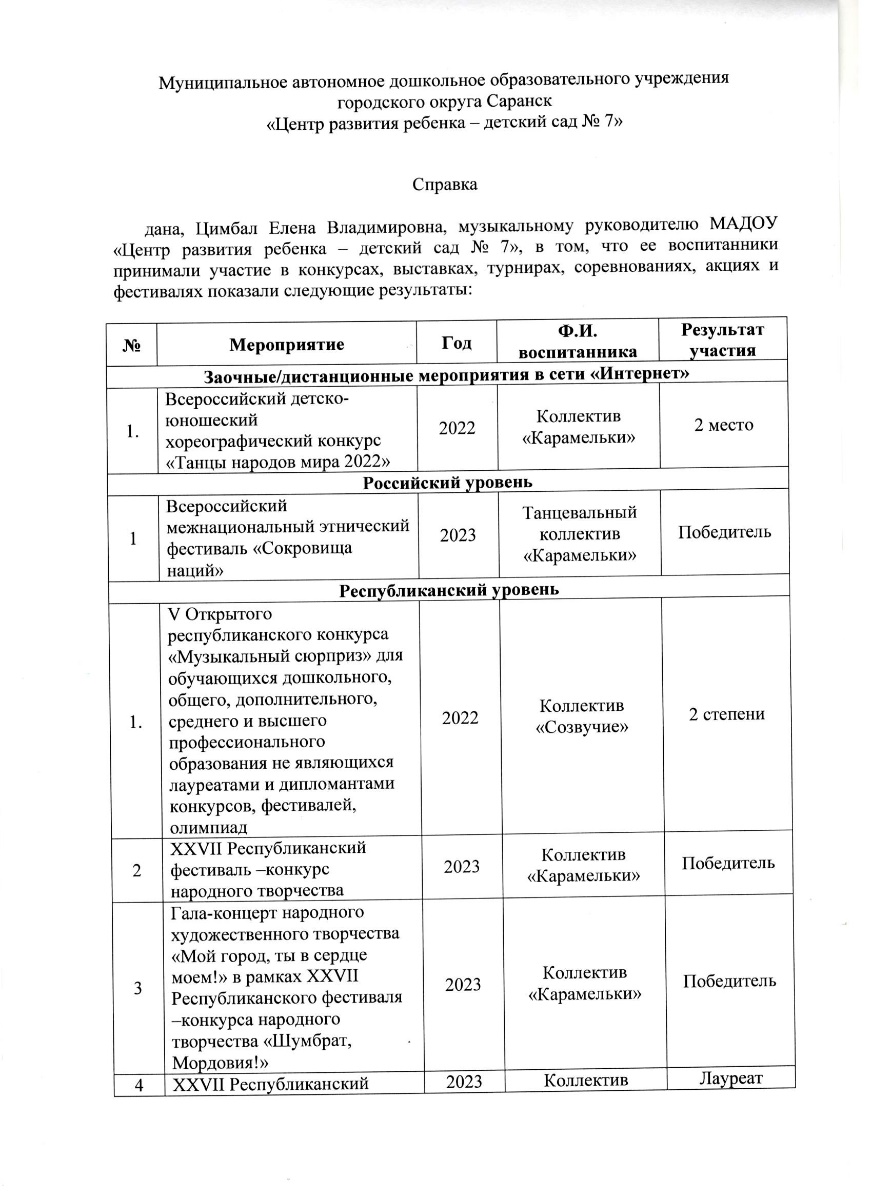 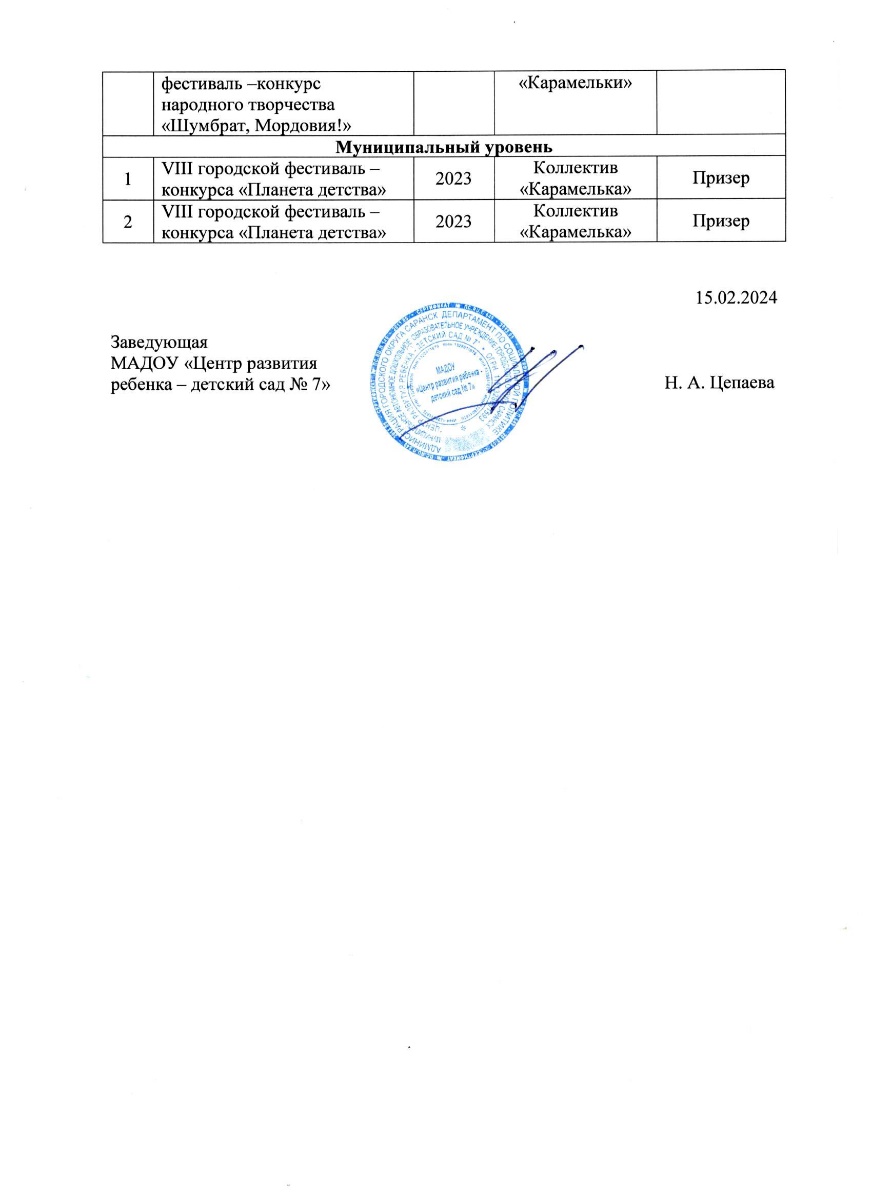 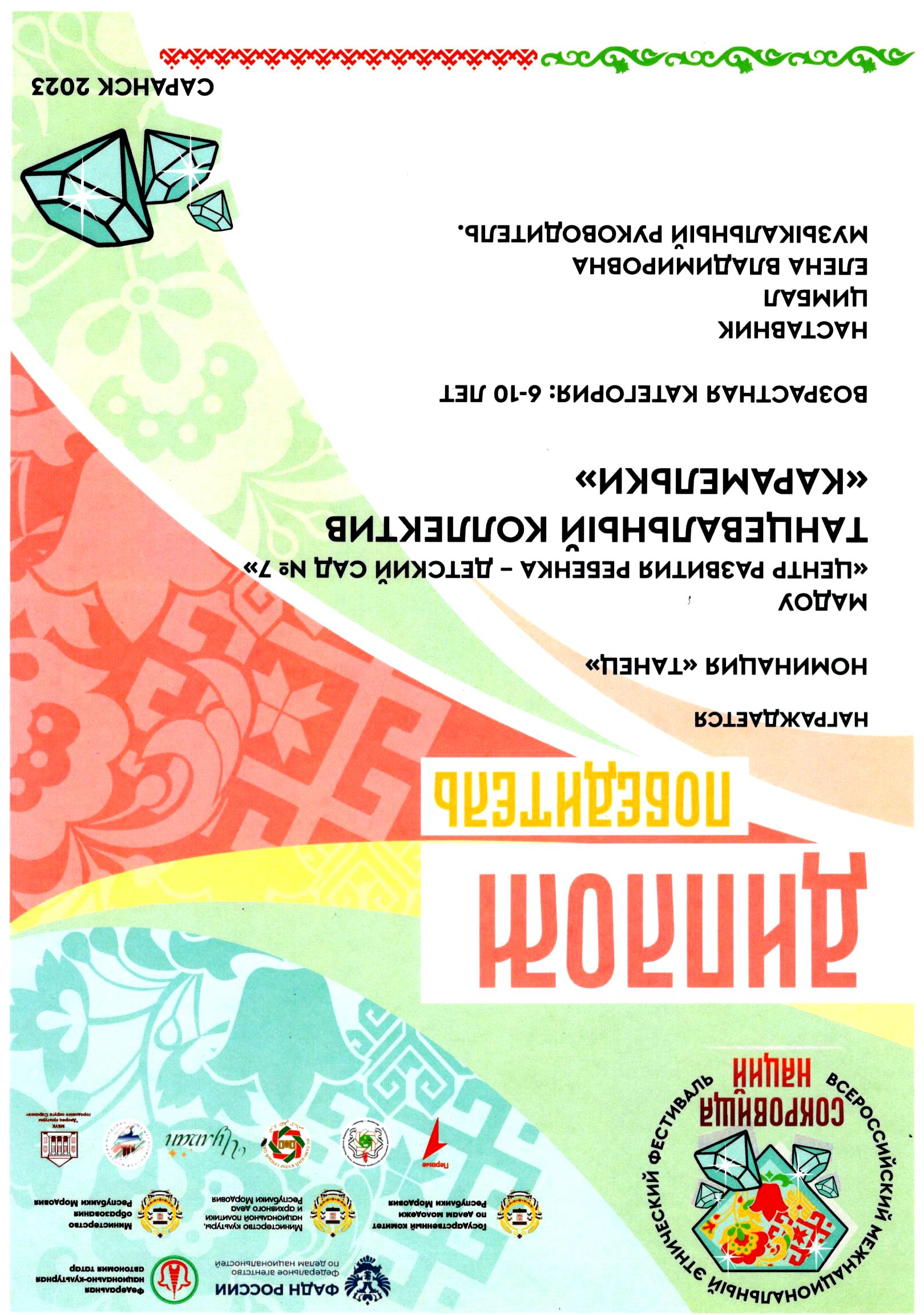 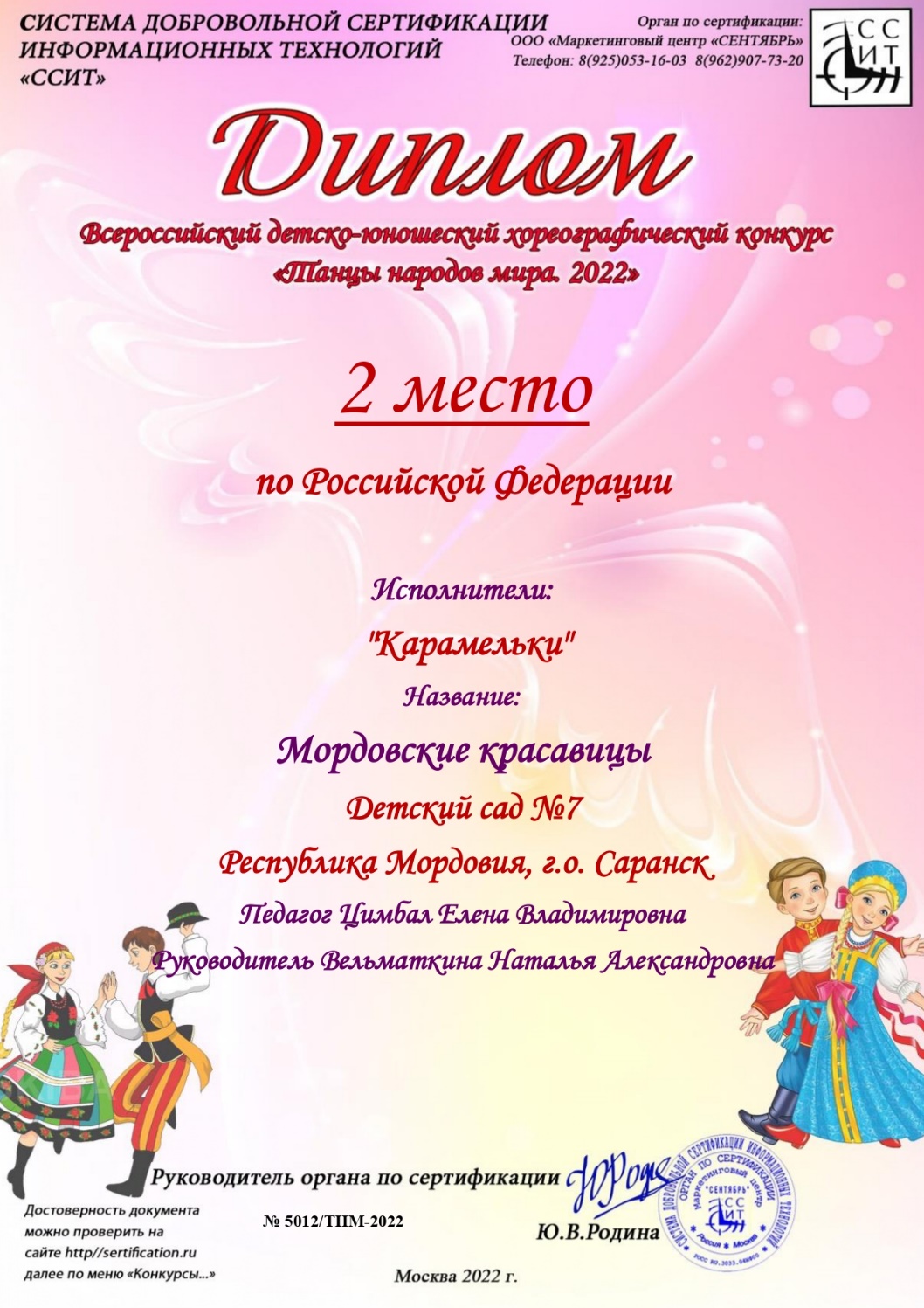 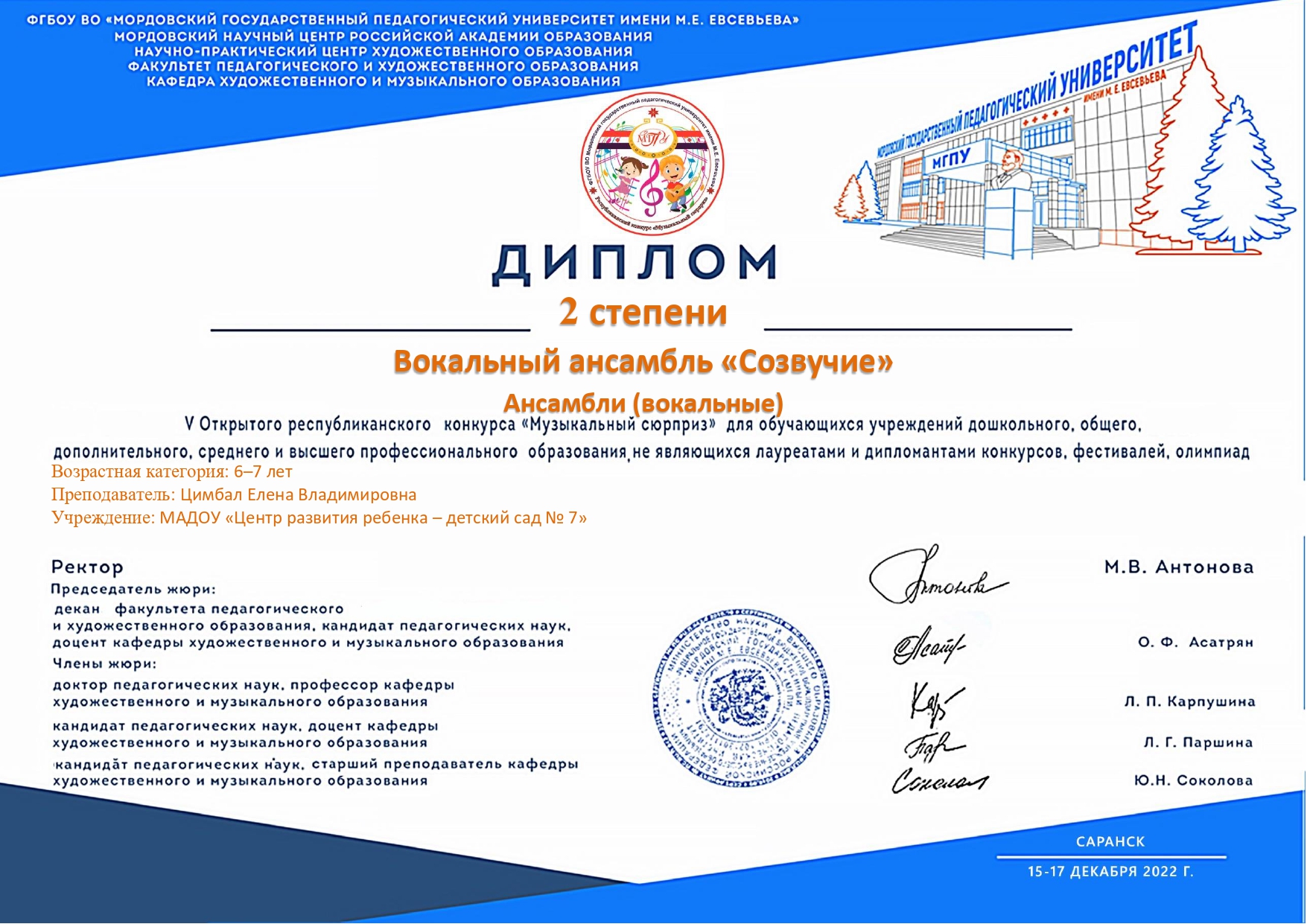 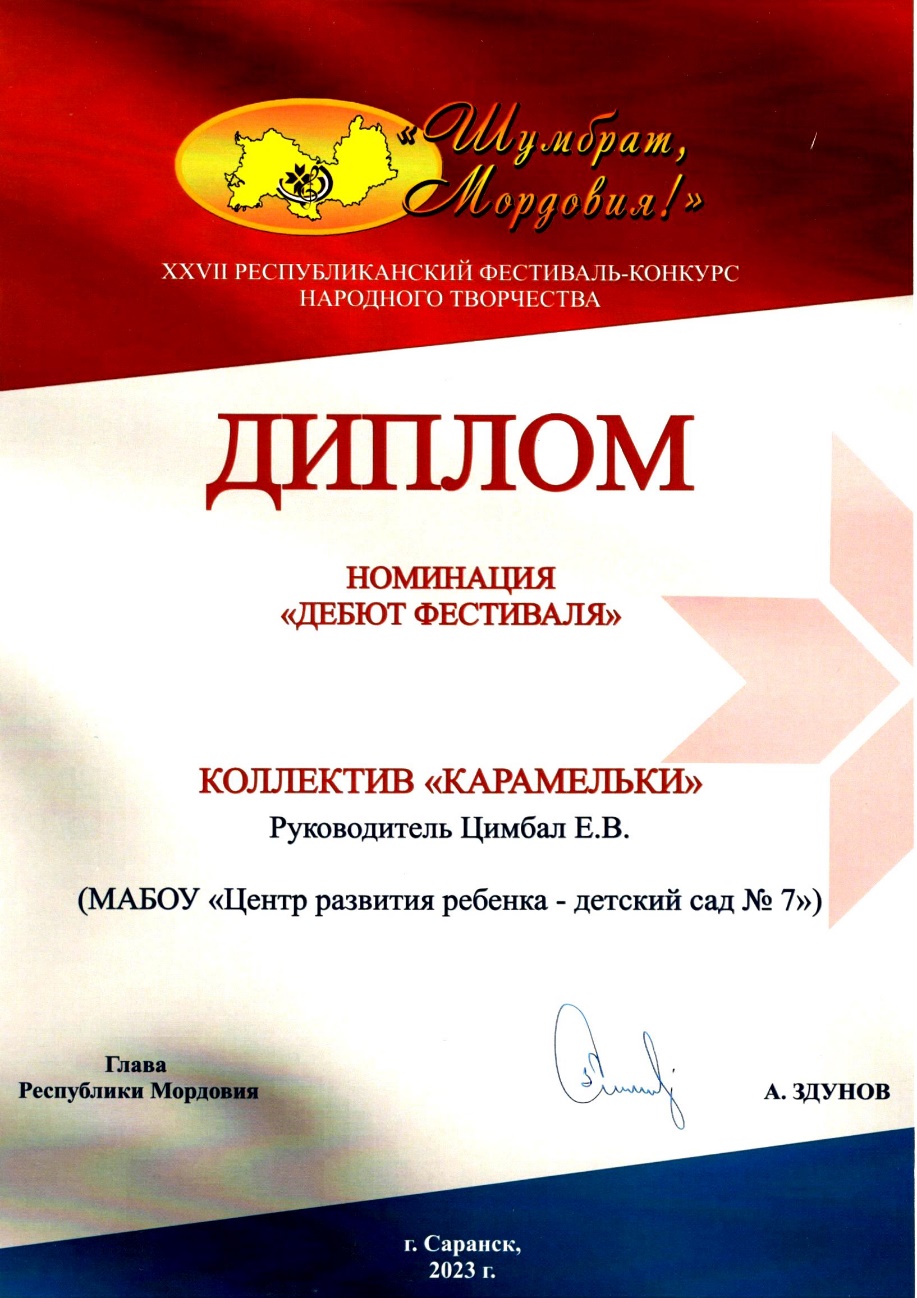 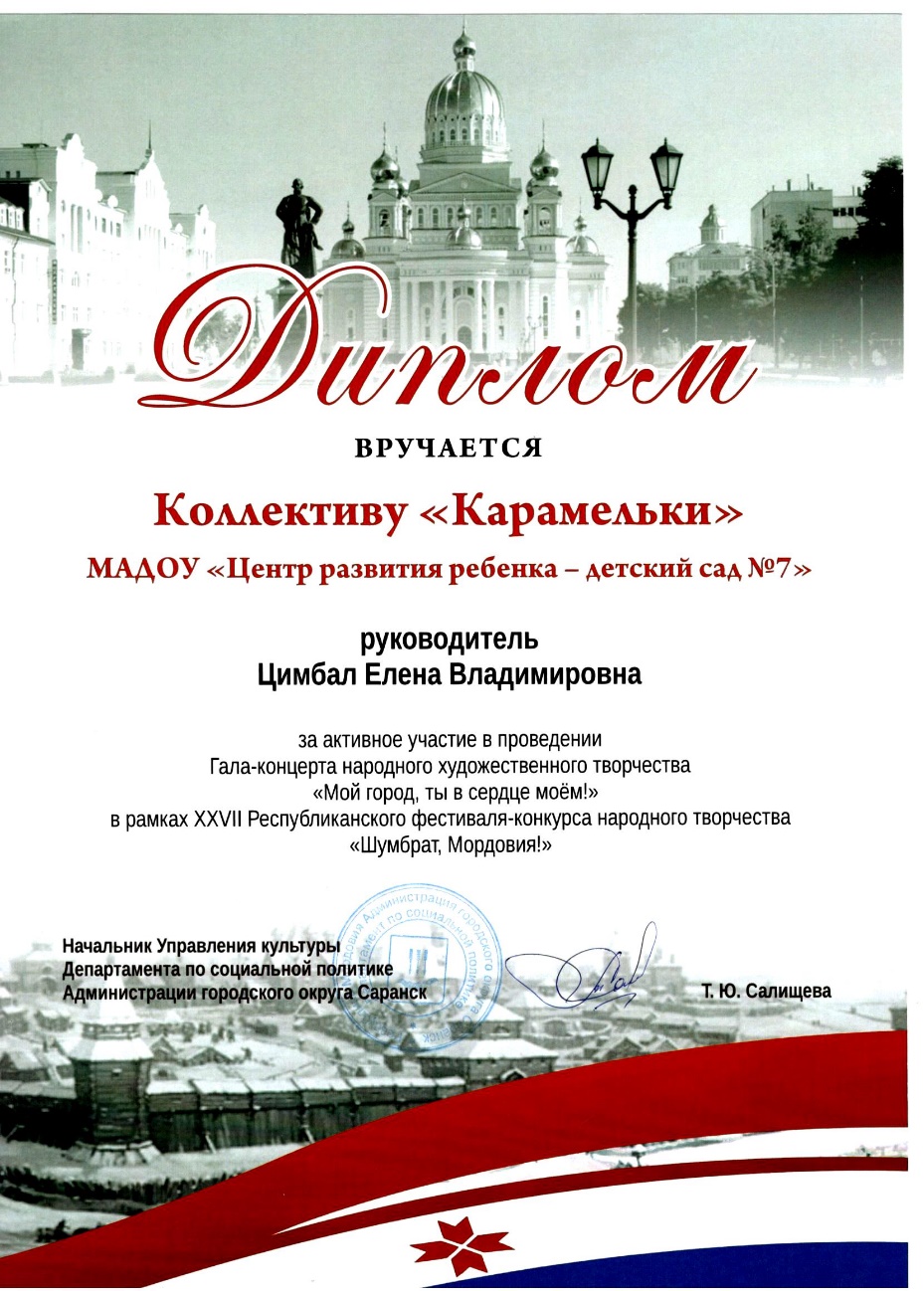 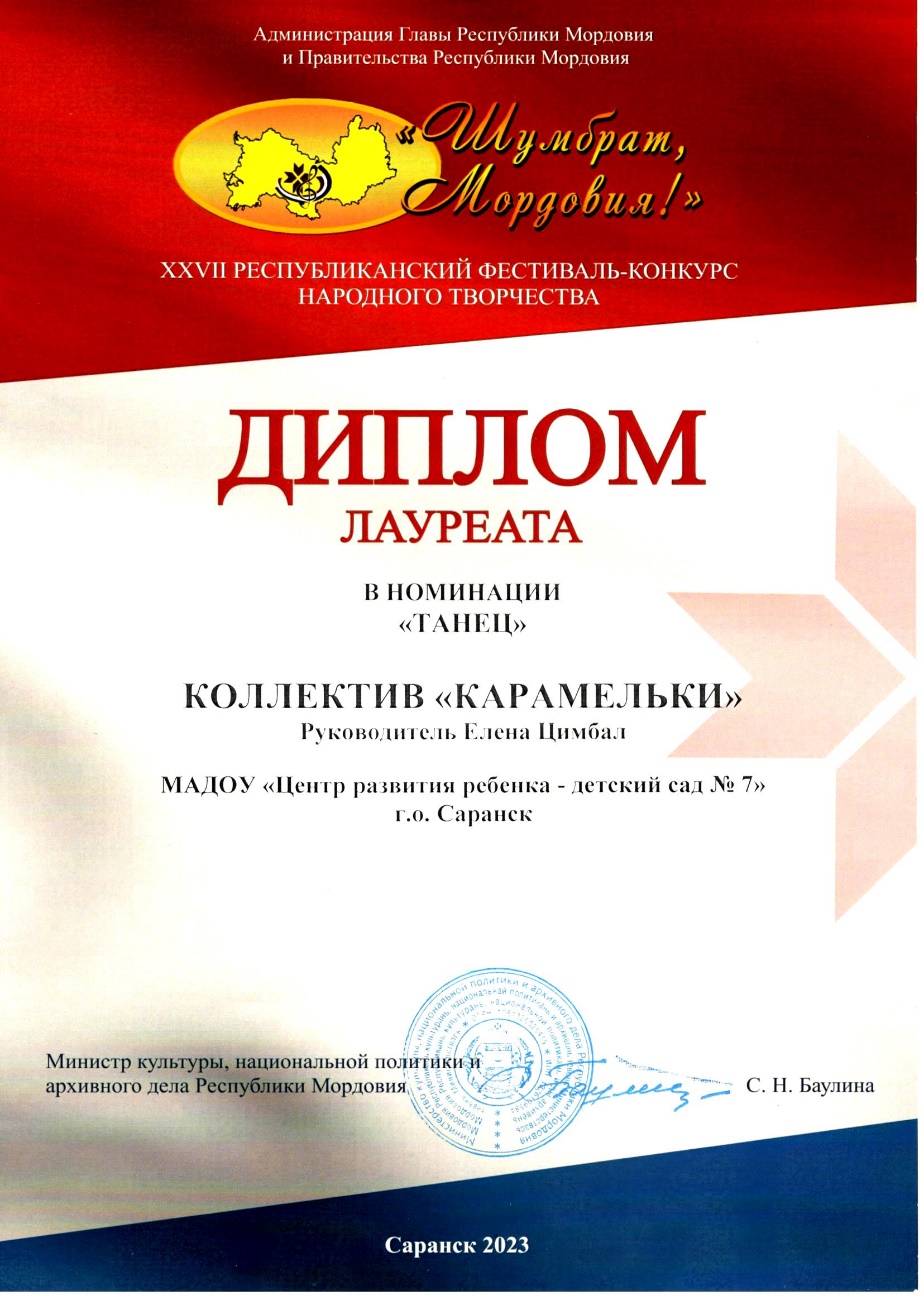 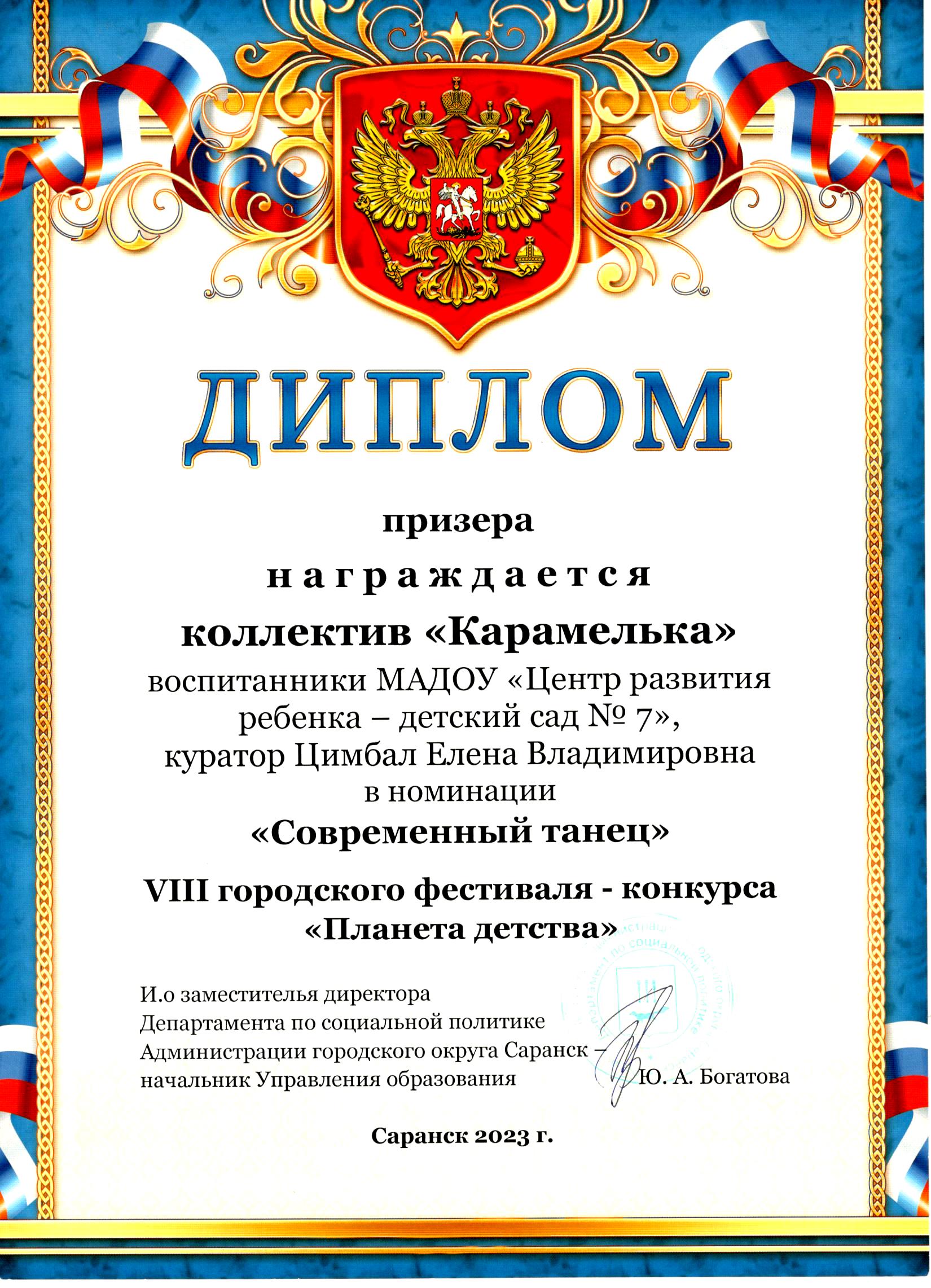 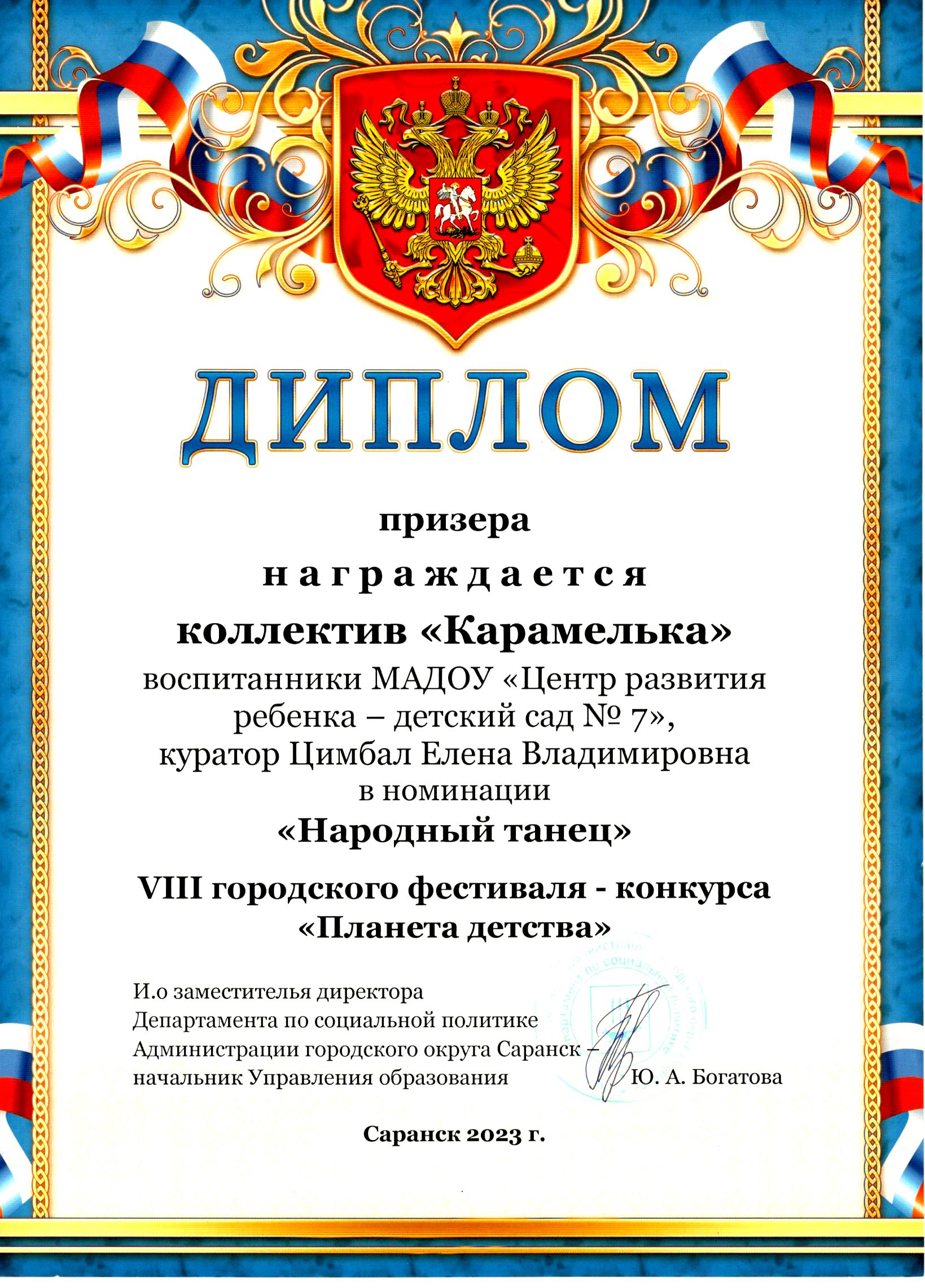 5. Наличие публикаций.
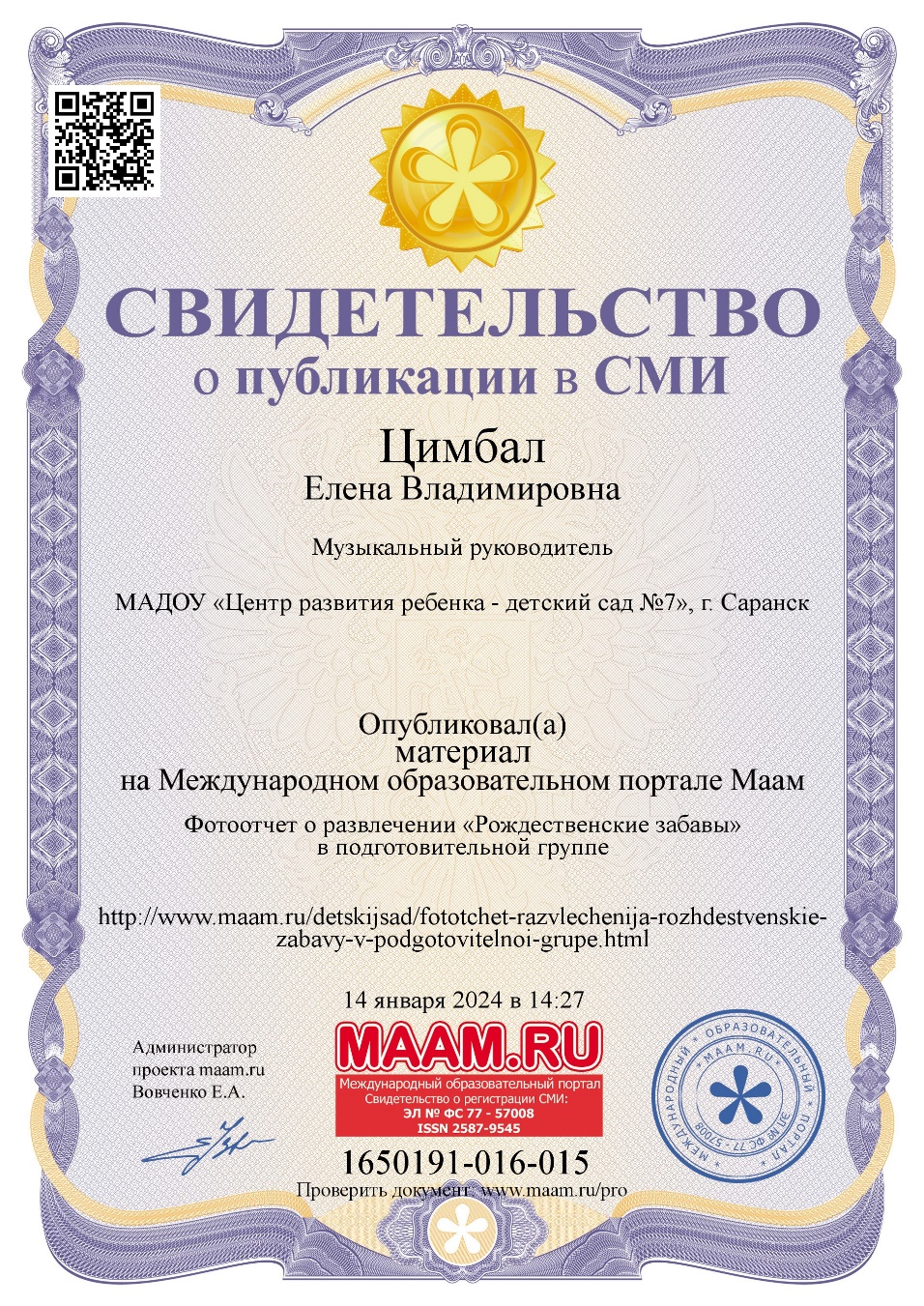 6. Выступления на научно-практических конференциях, педагогических чтениях, семинарах, секциях, методических объединениях.
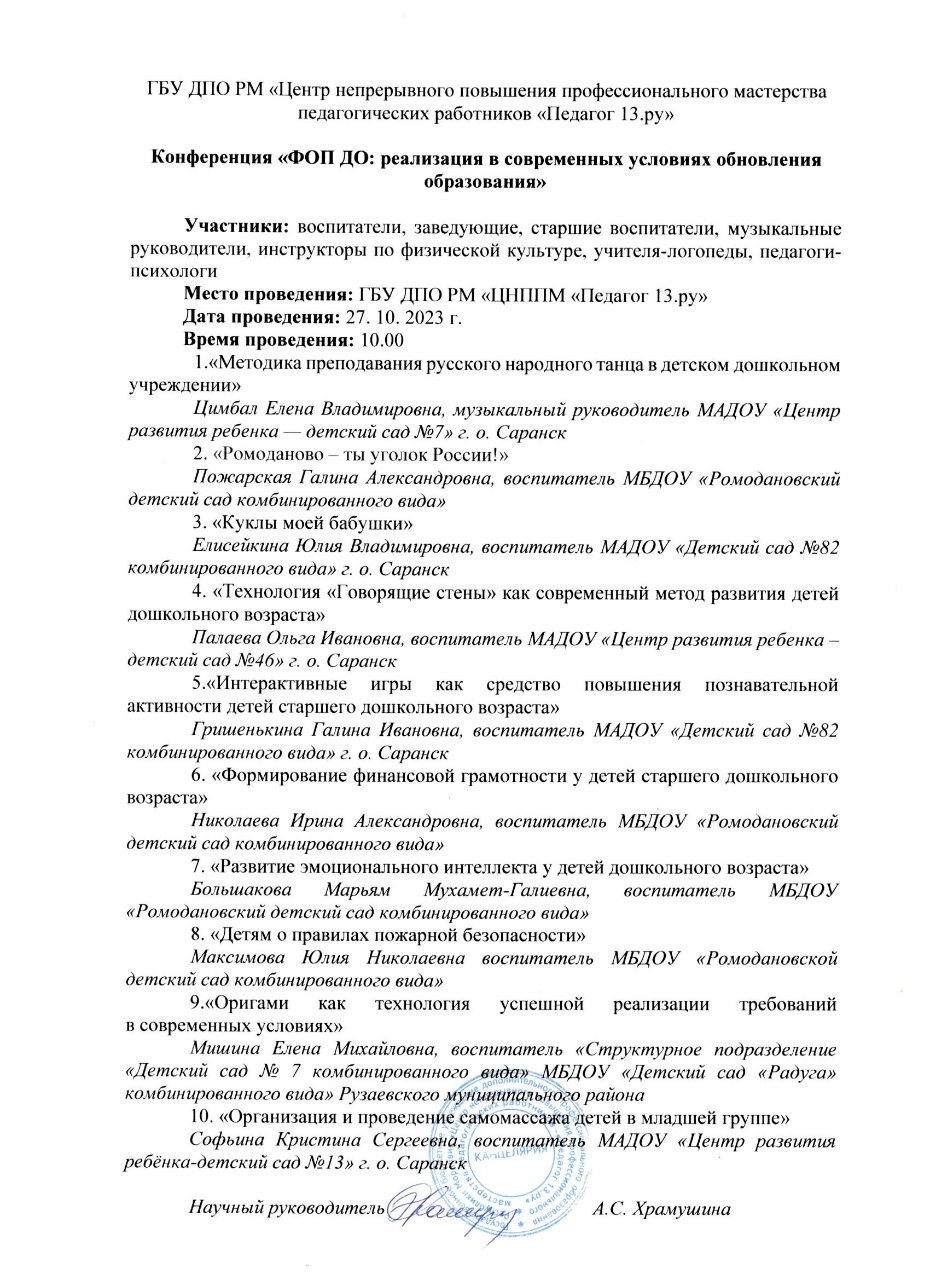 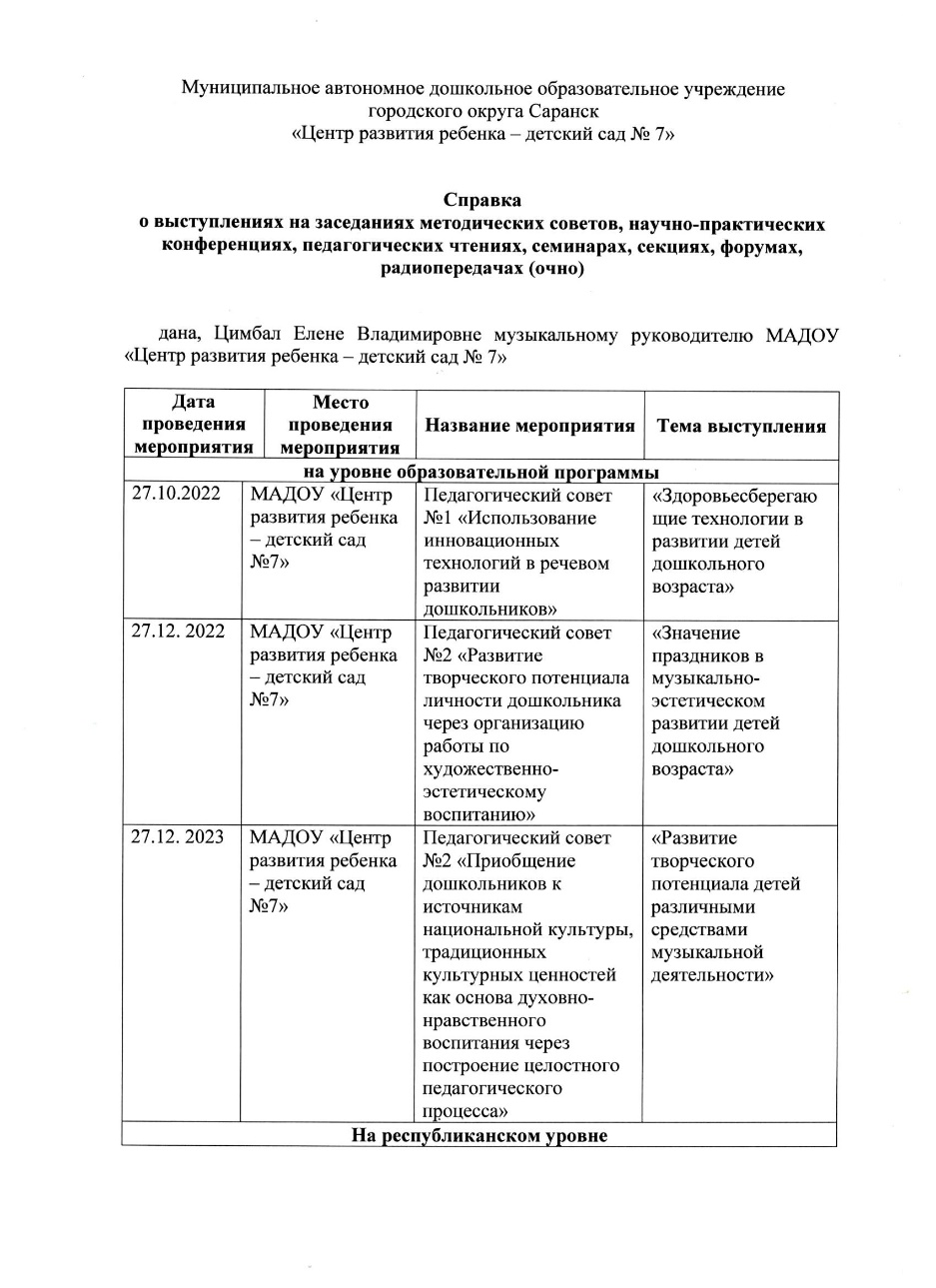 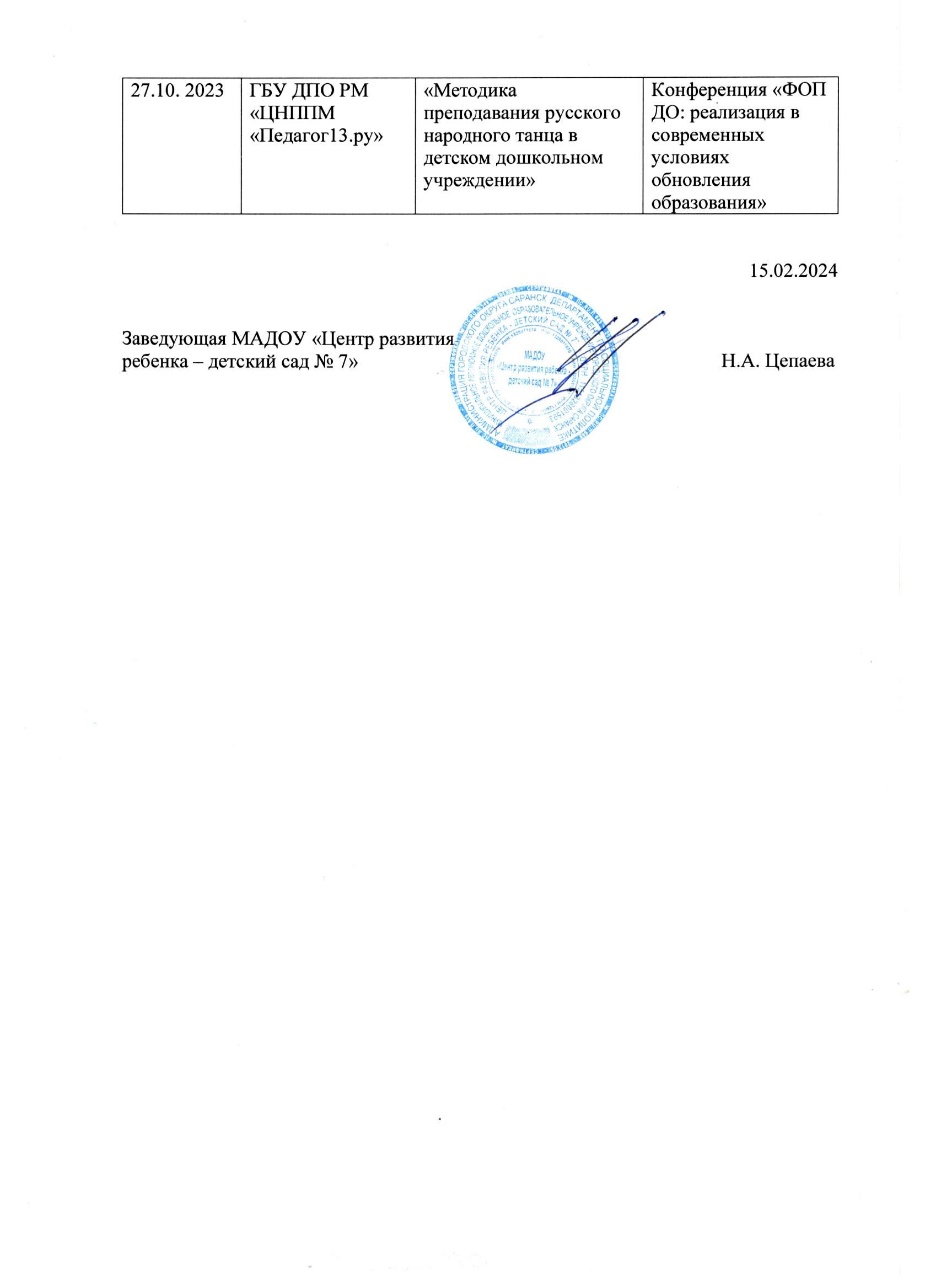 7. Проведение открытых мероприятий, мастер-классов.
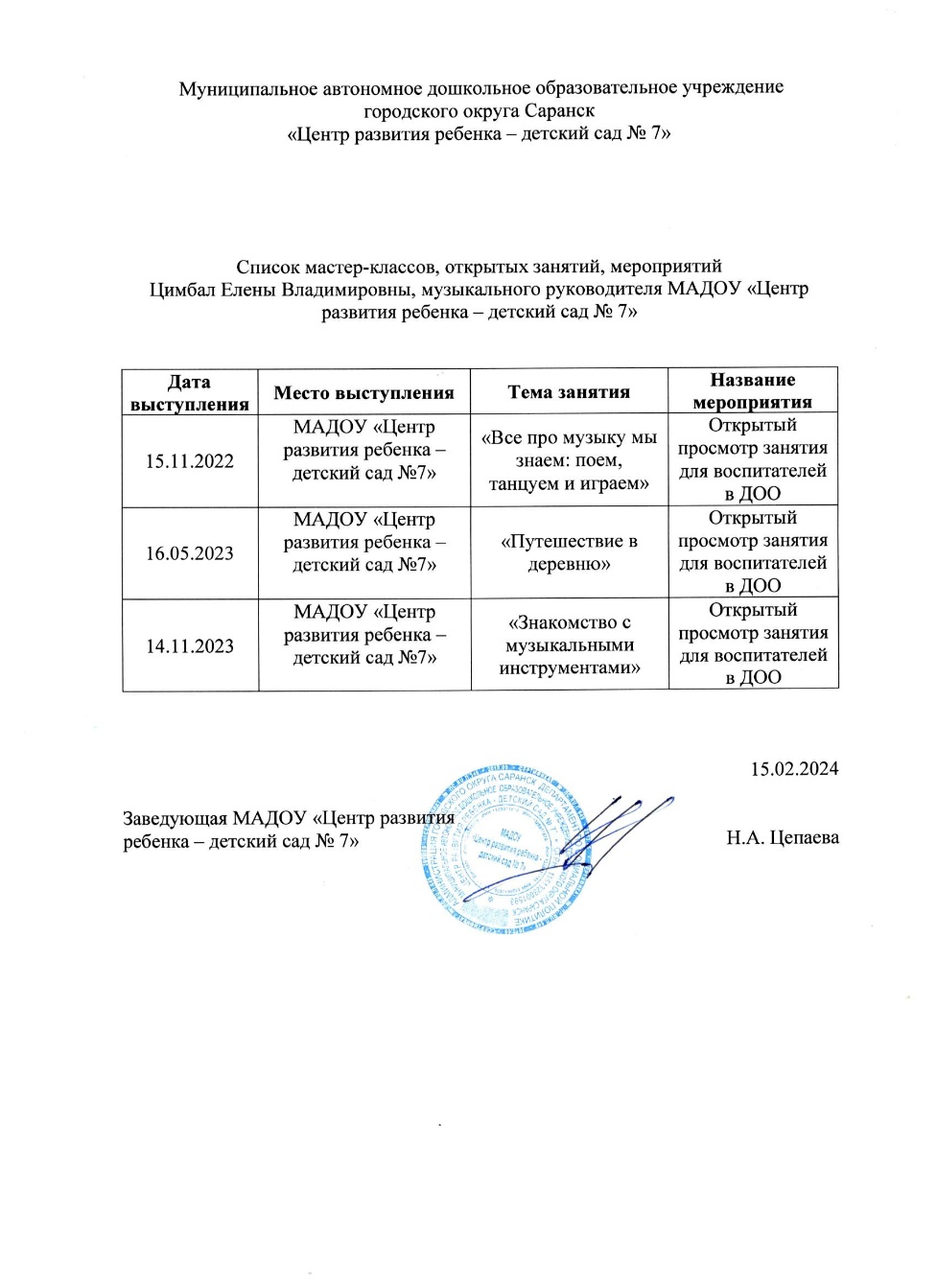 9. Общественно-педагогическая активность педагога: участие в комиссиях, педагогических сообществах, в жюри конкурсов
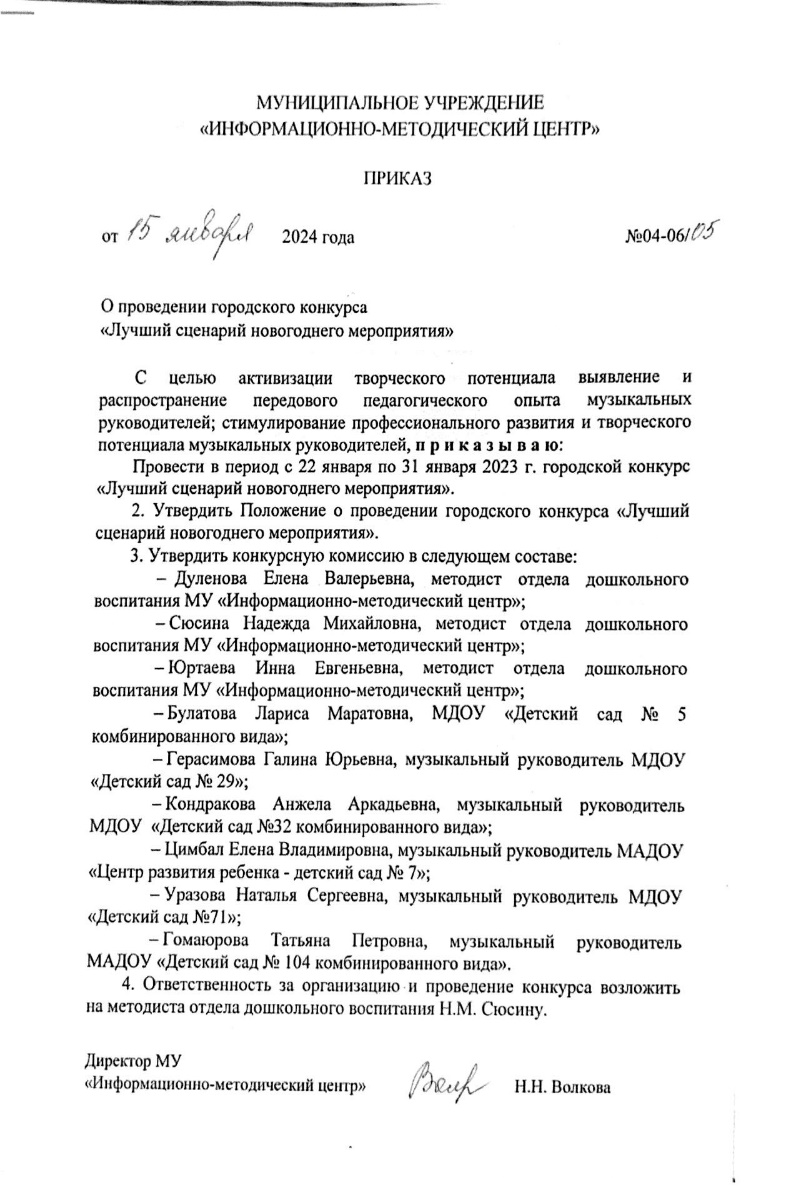 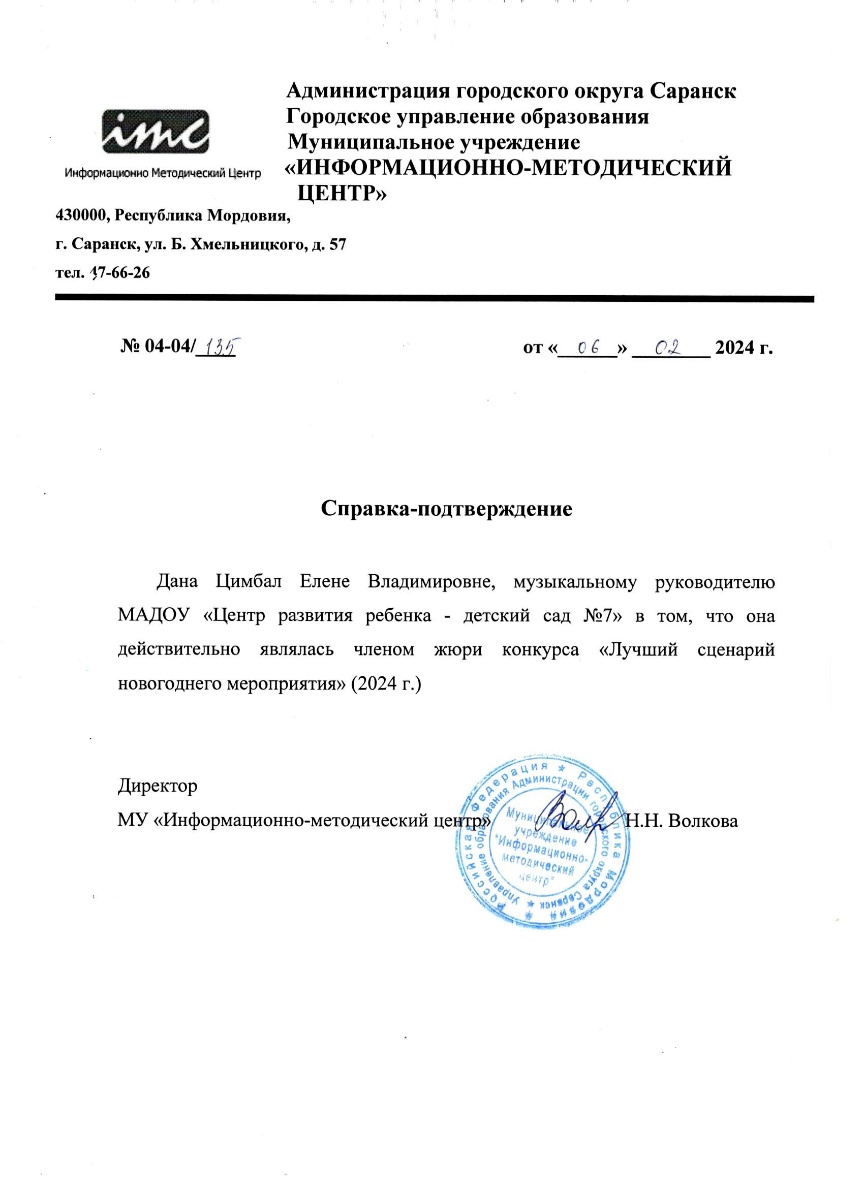 10. Реализация регионального компонента в образовательном процессе.
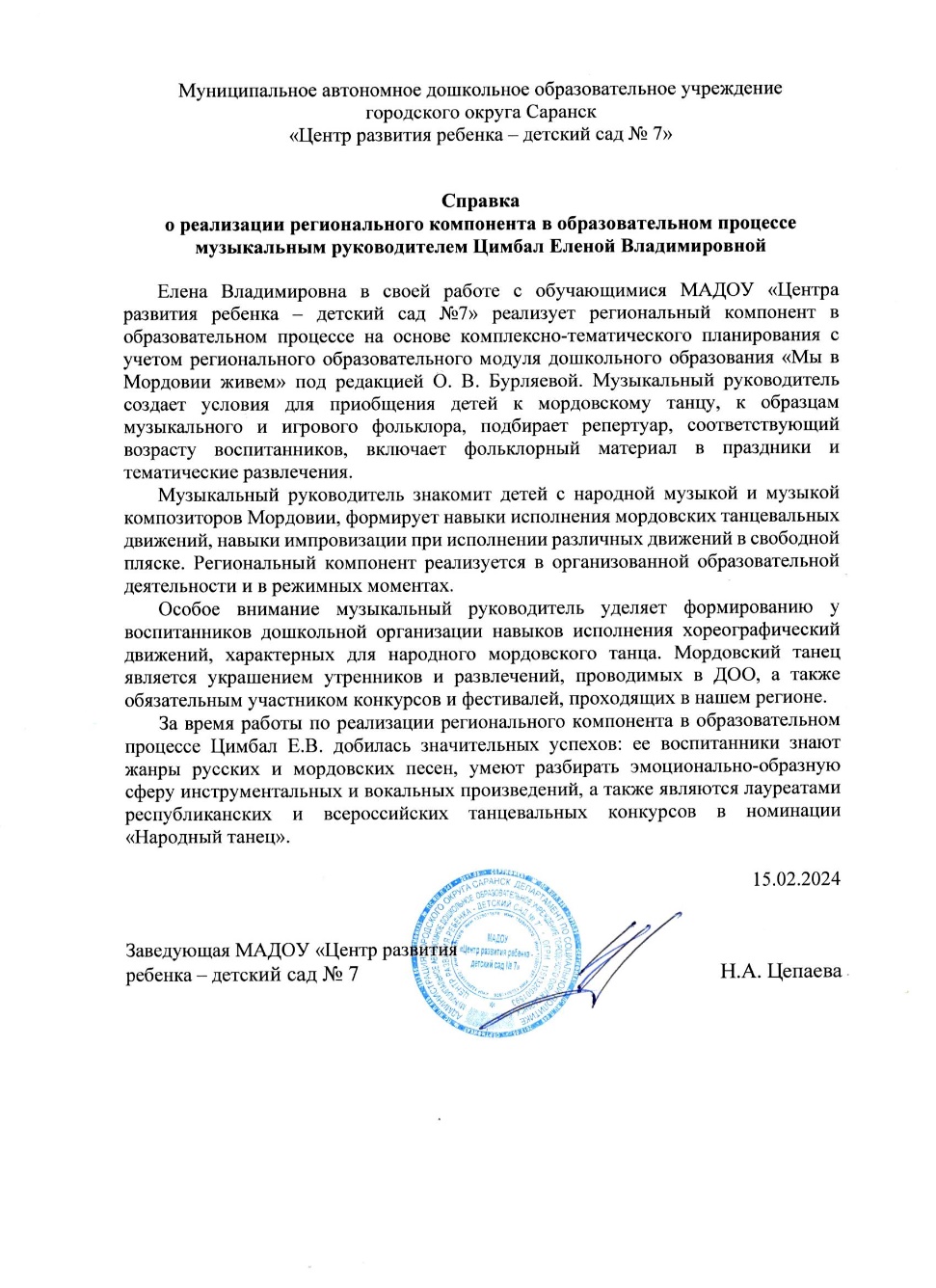 11. Участие педагога в профессиональных конкурсах.
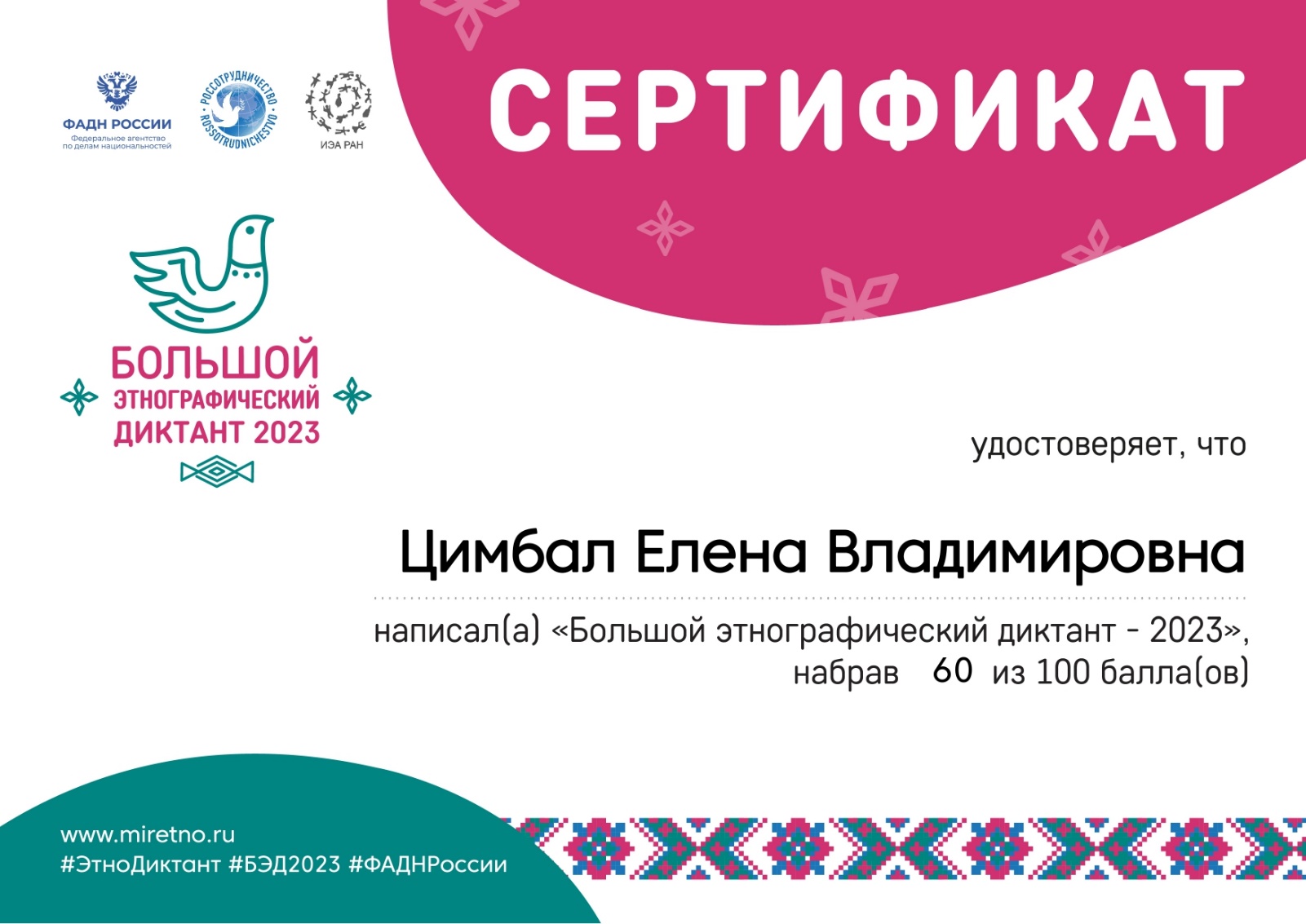 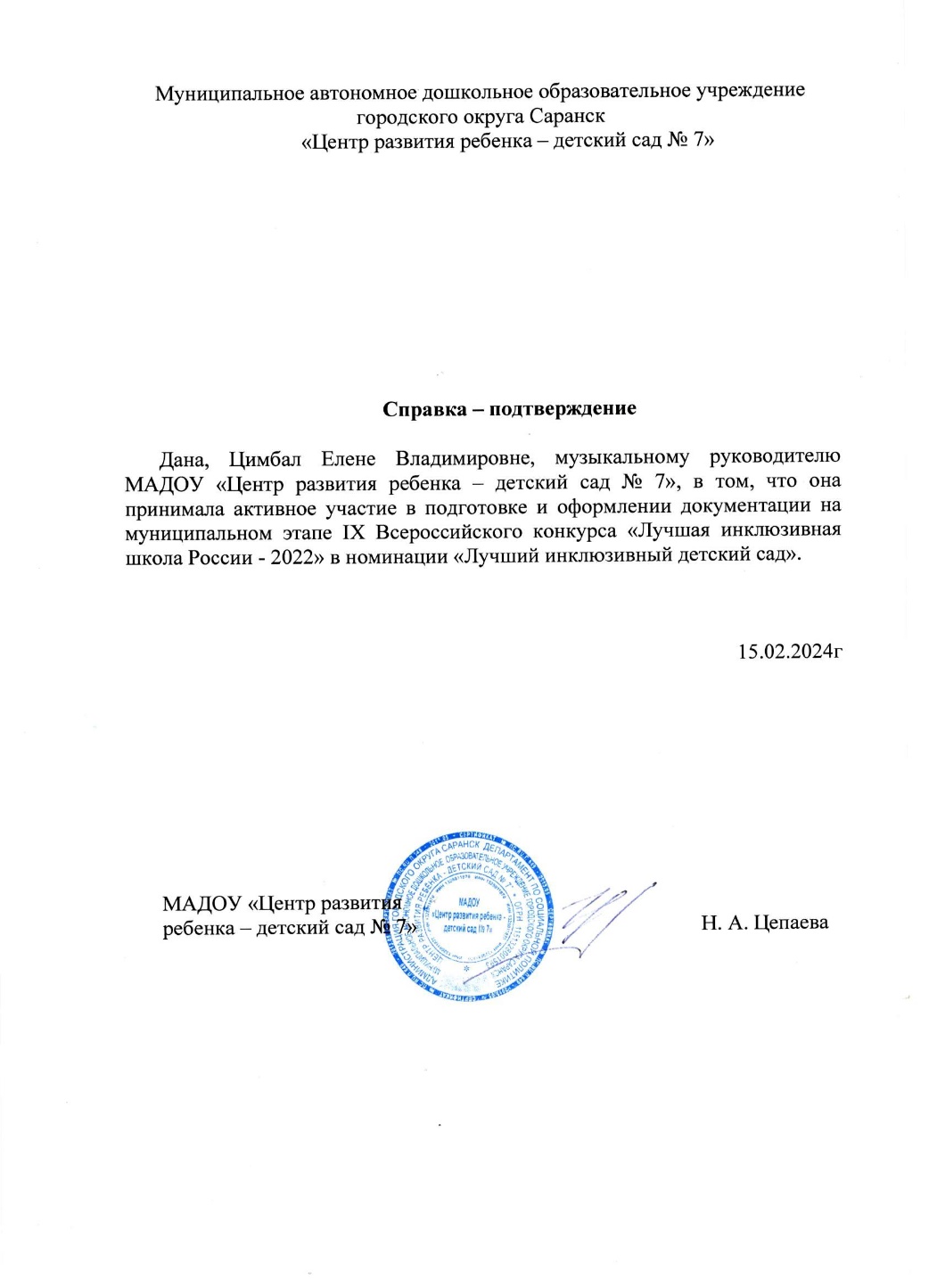 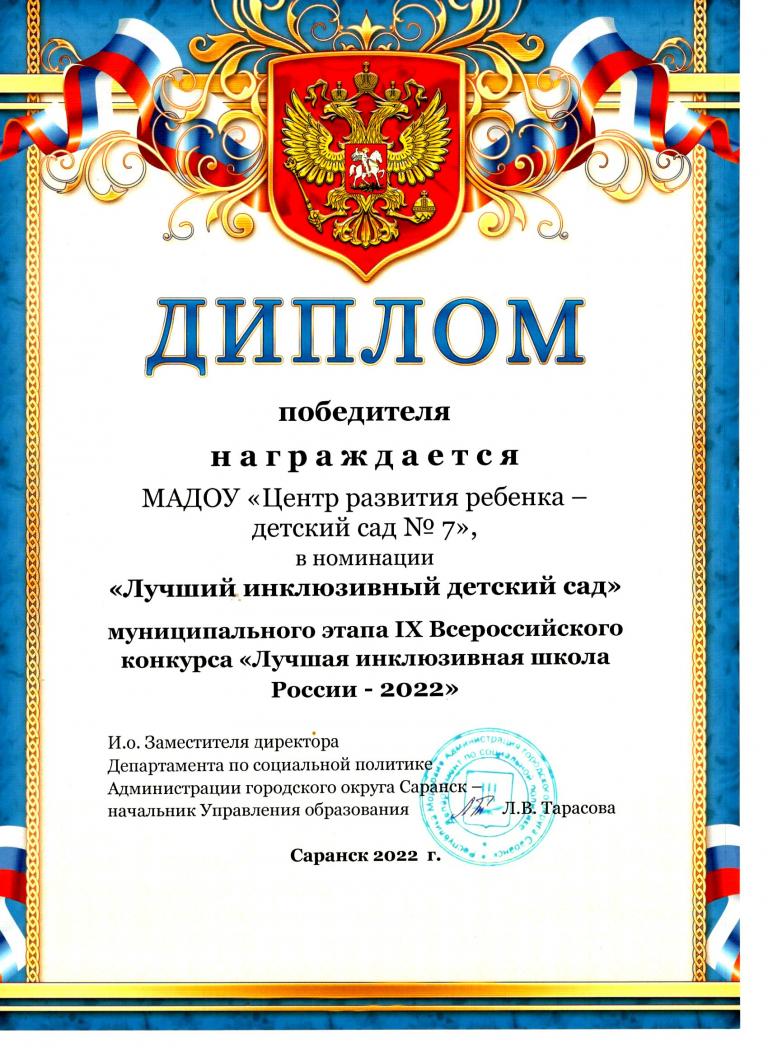 13. Награды и поощрения
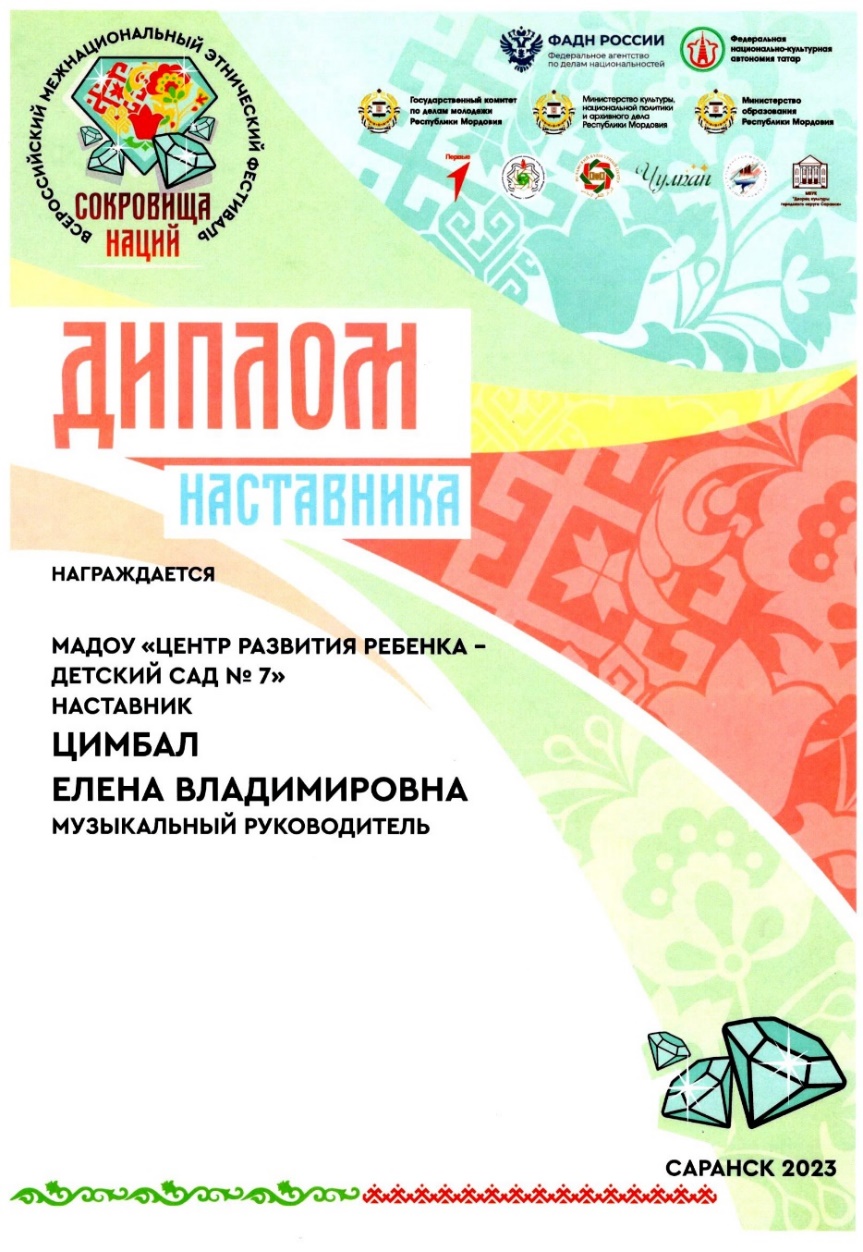 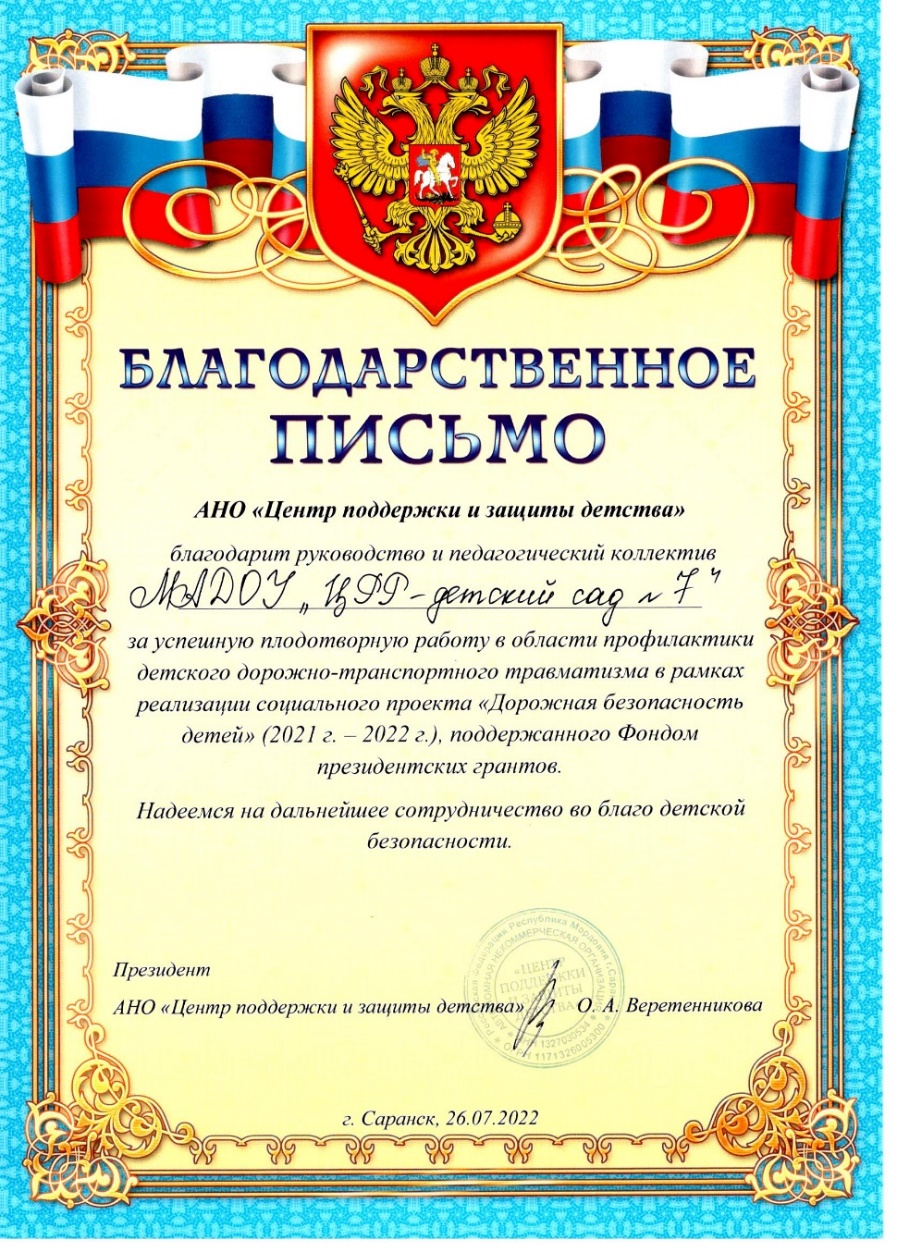 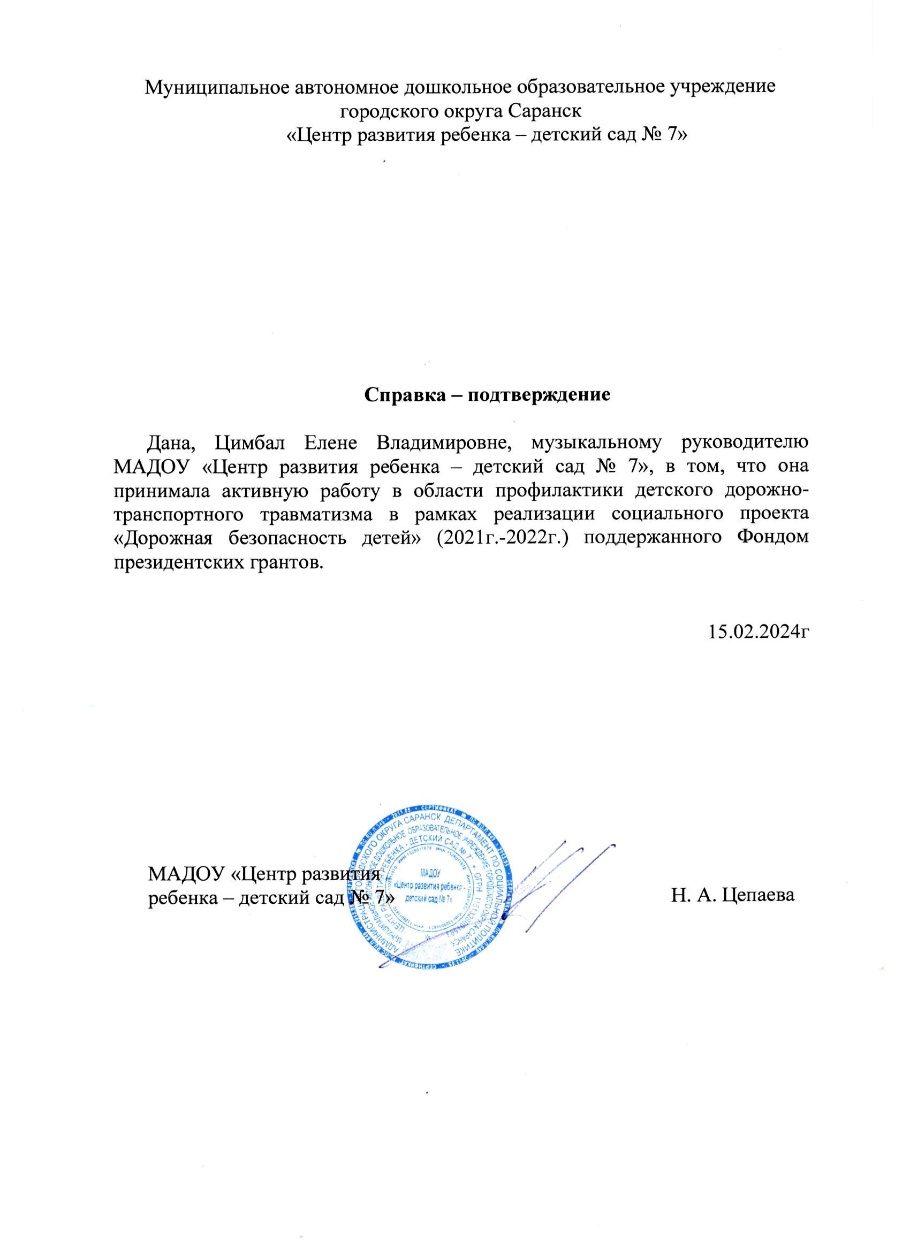 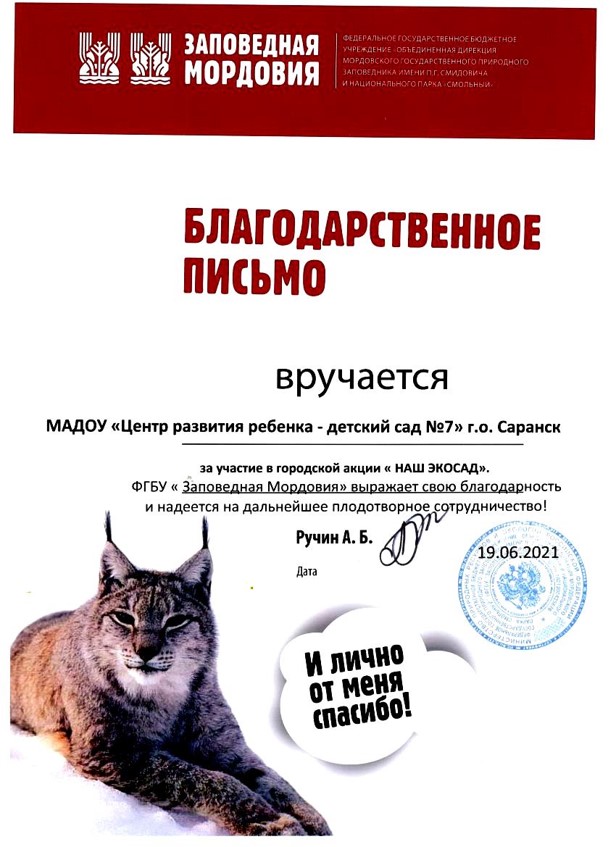 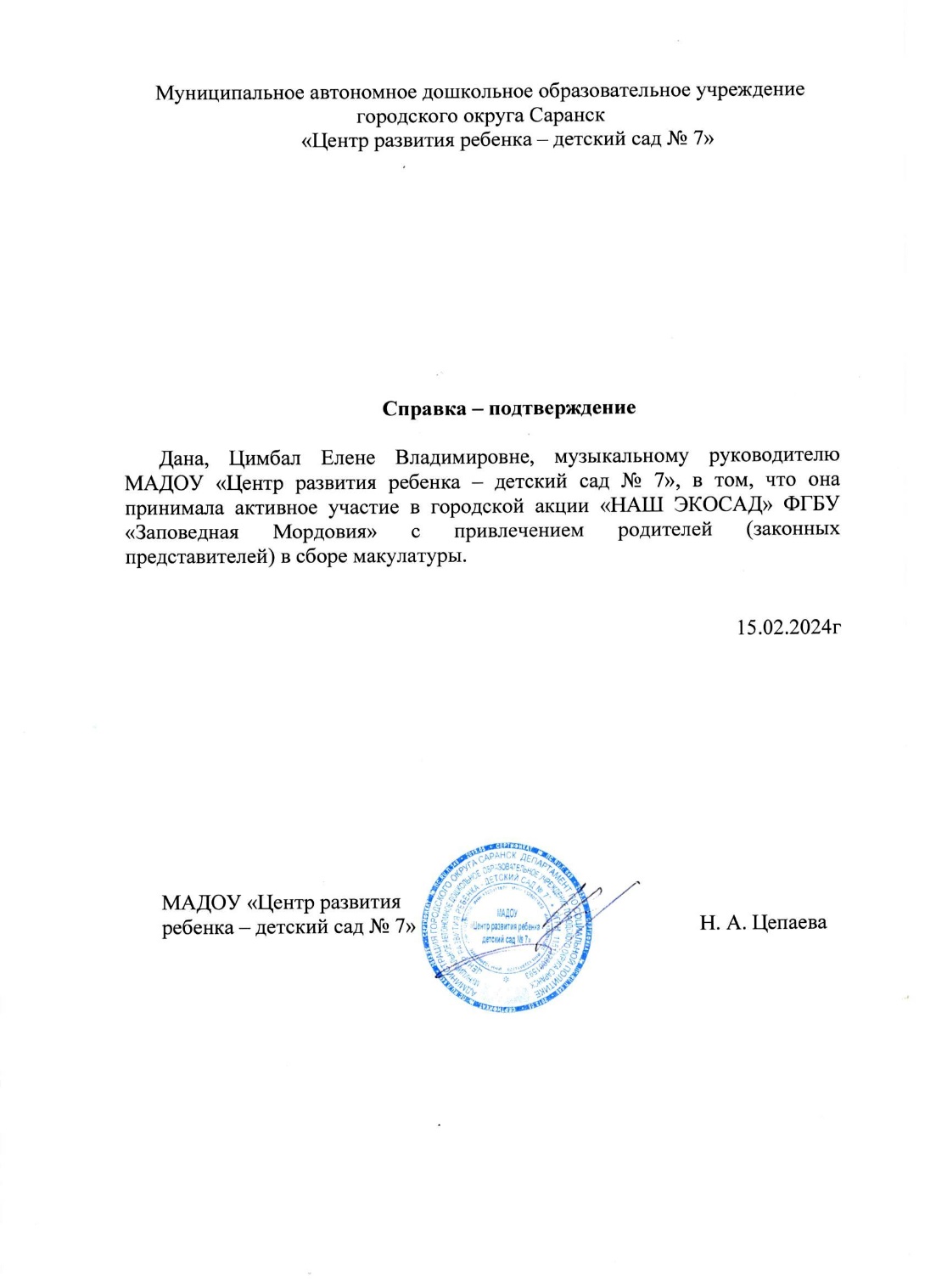 Спасибо за внимание!